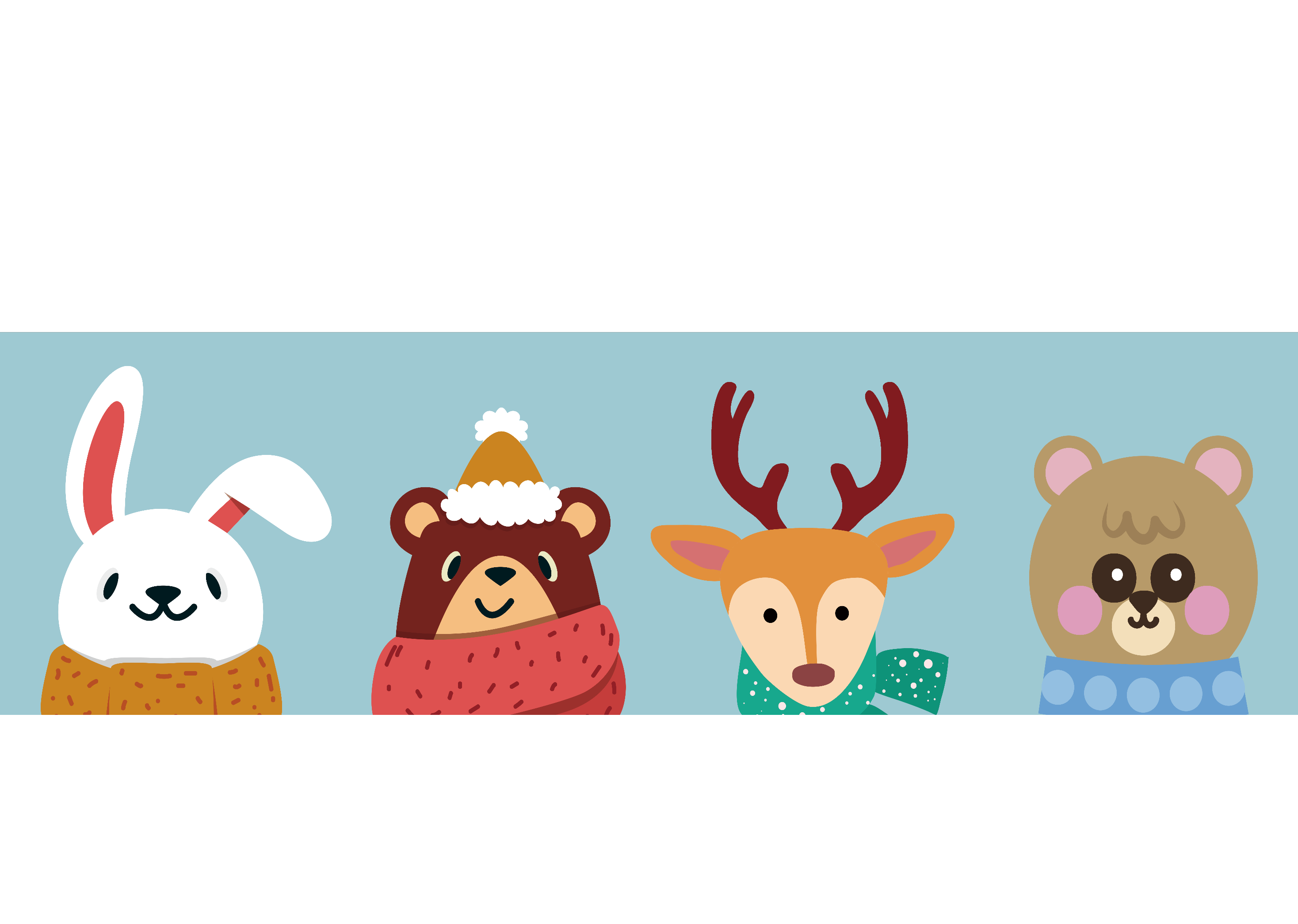 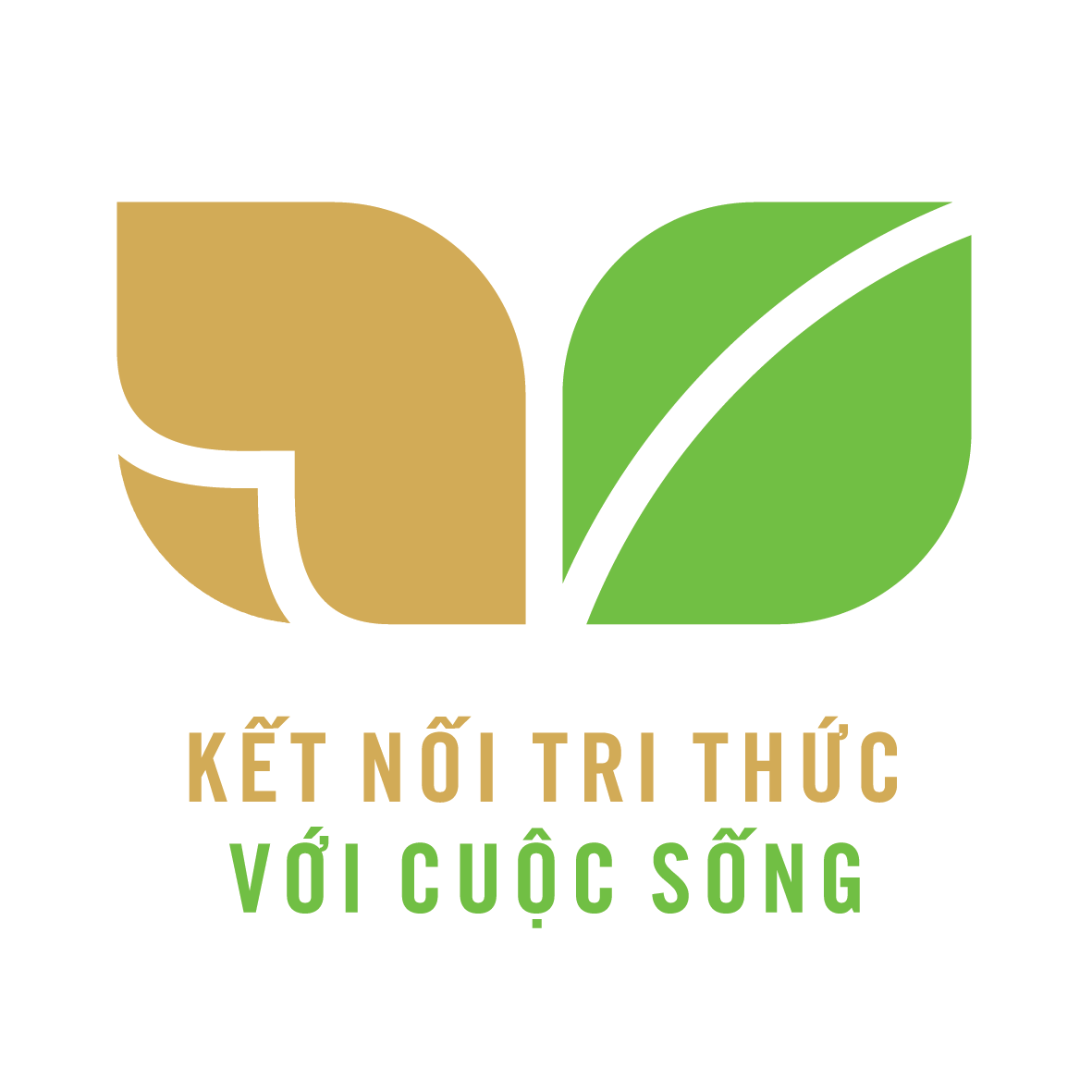 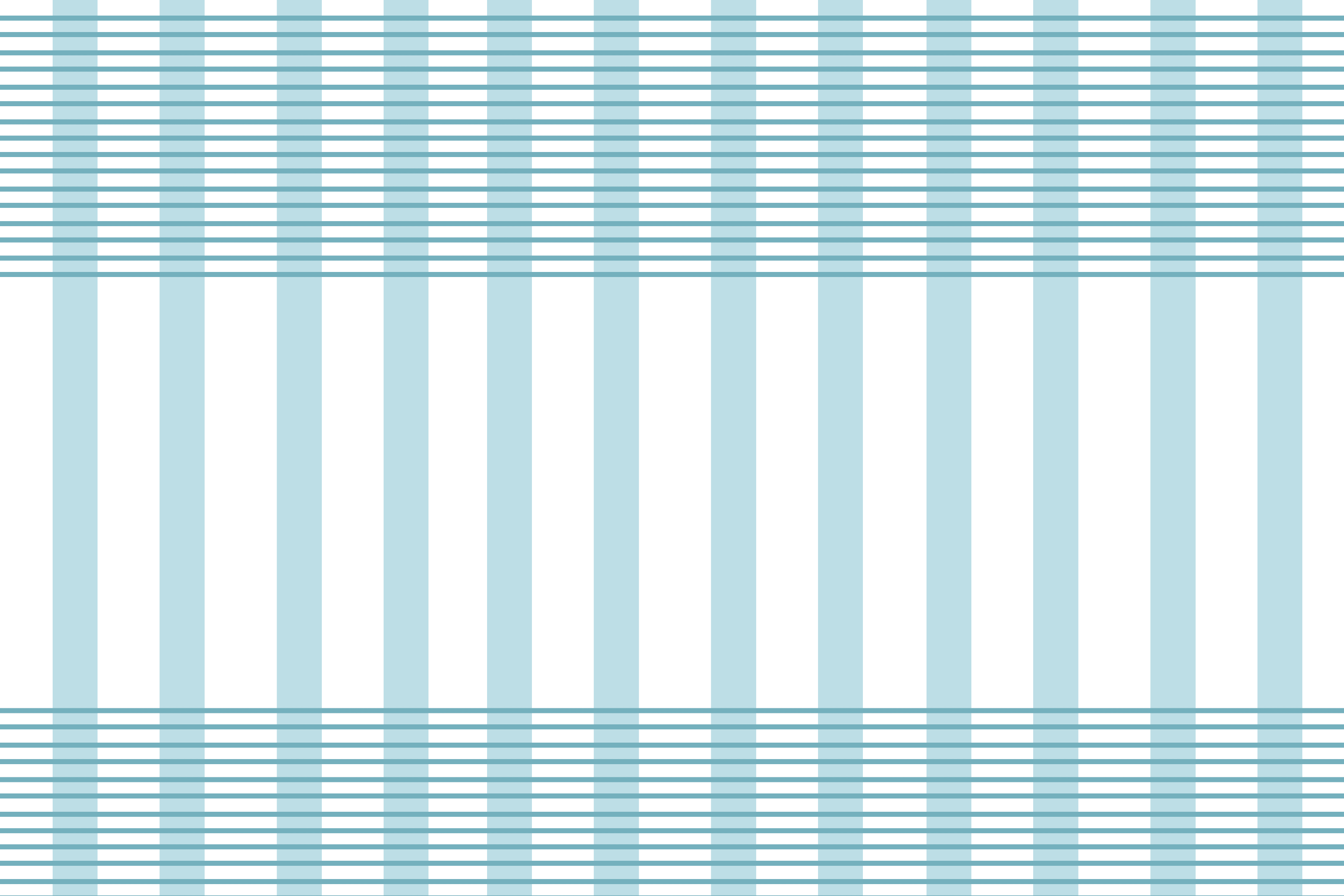 Xin chào tất cả các con!
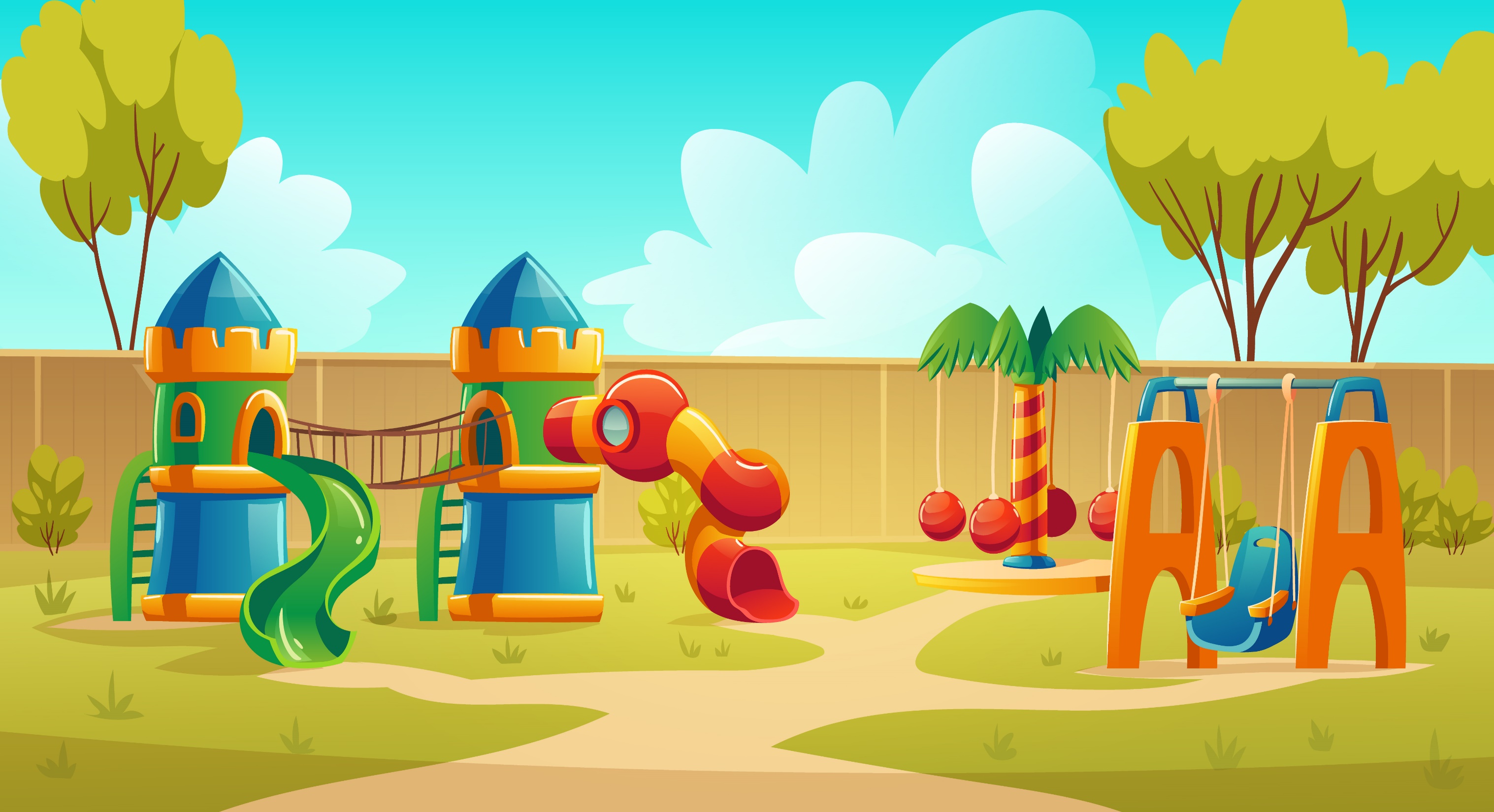 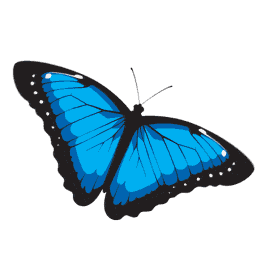 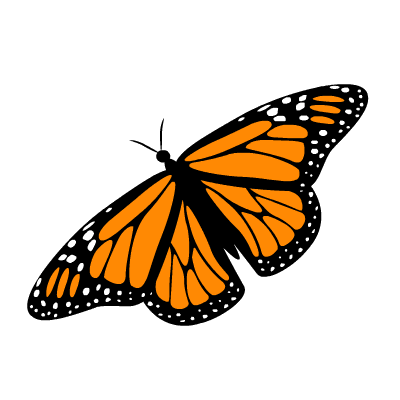 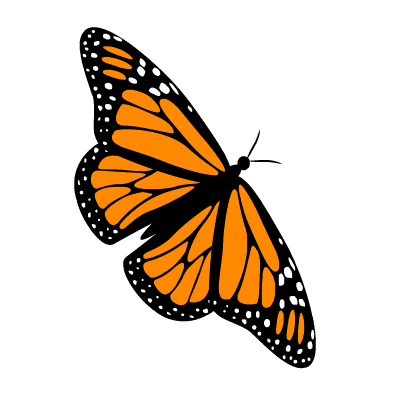 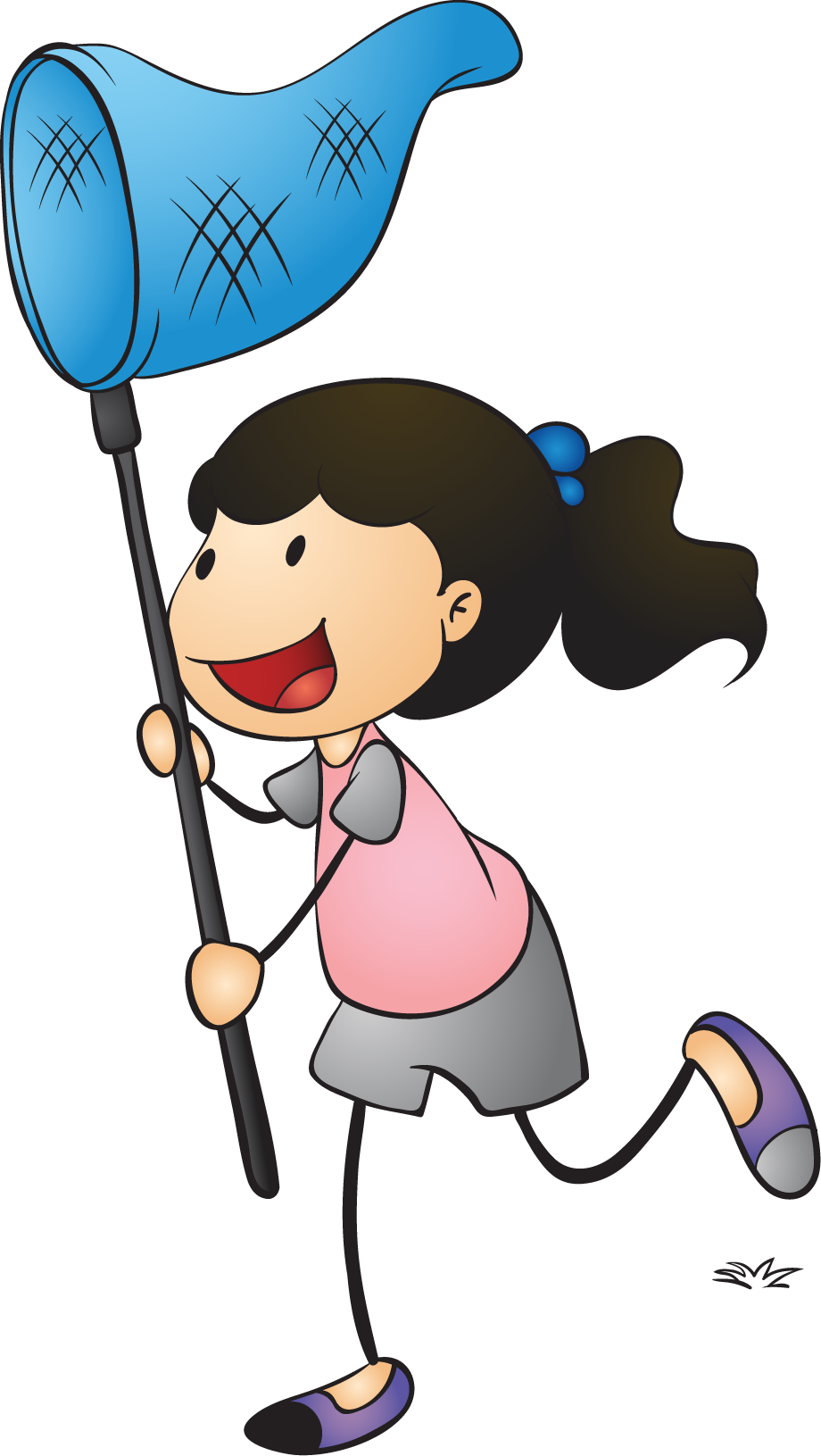 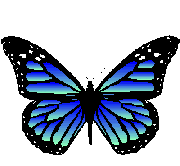 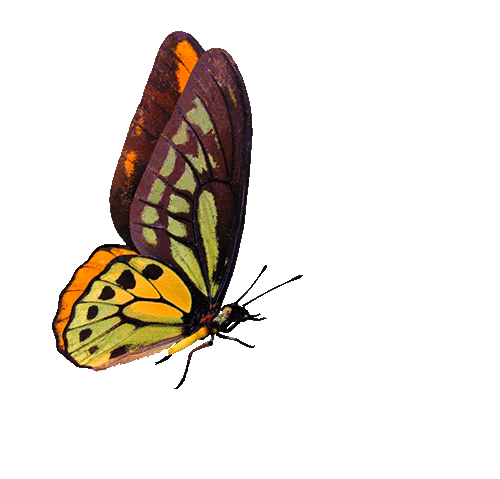 BẮT BƯỚM
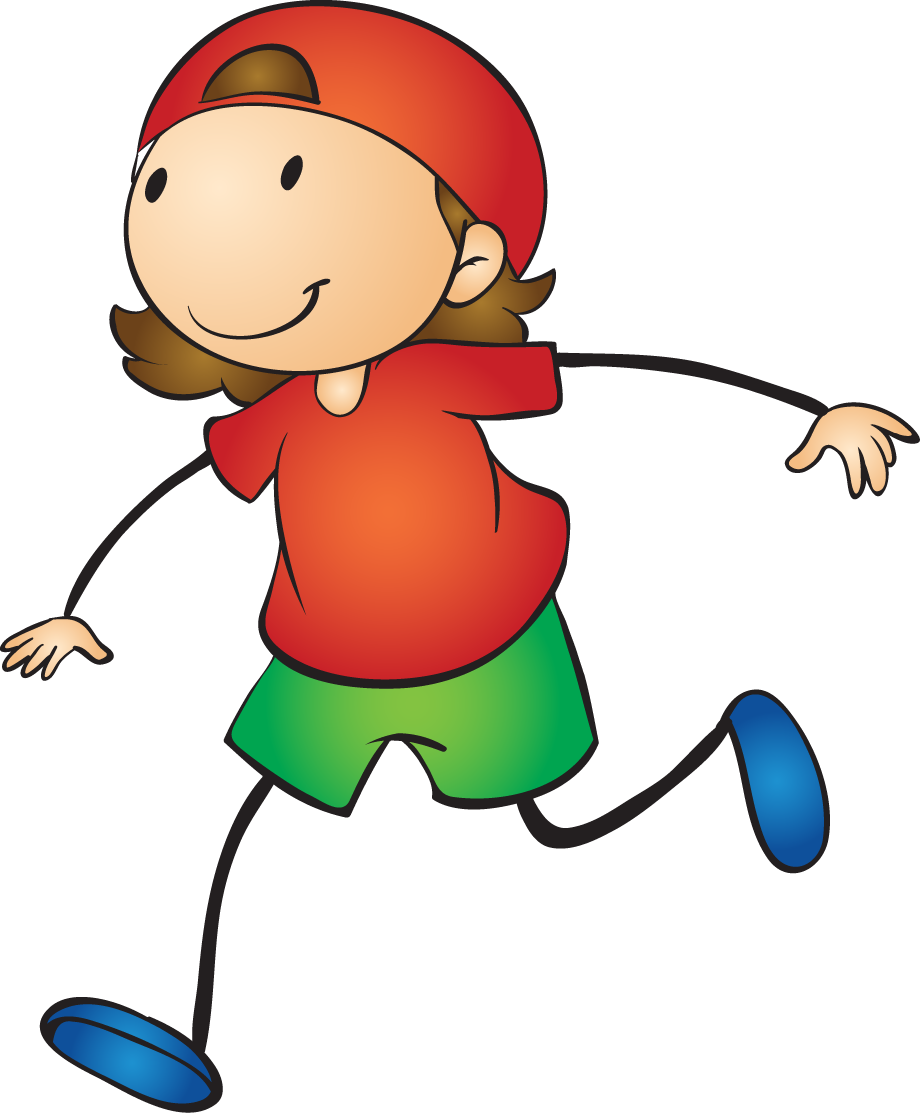 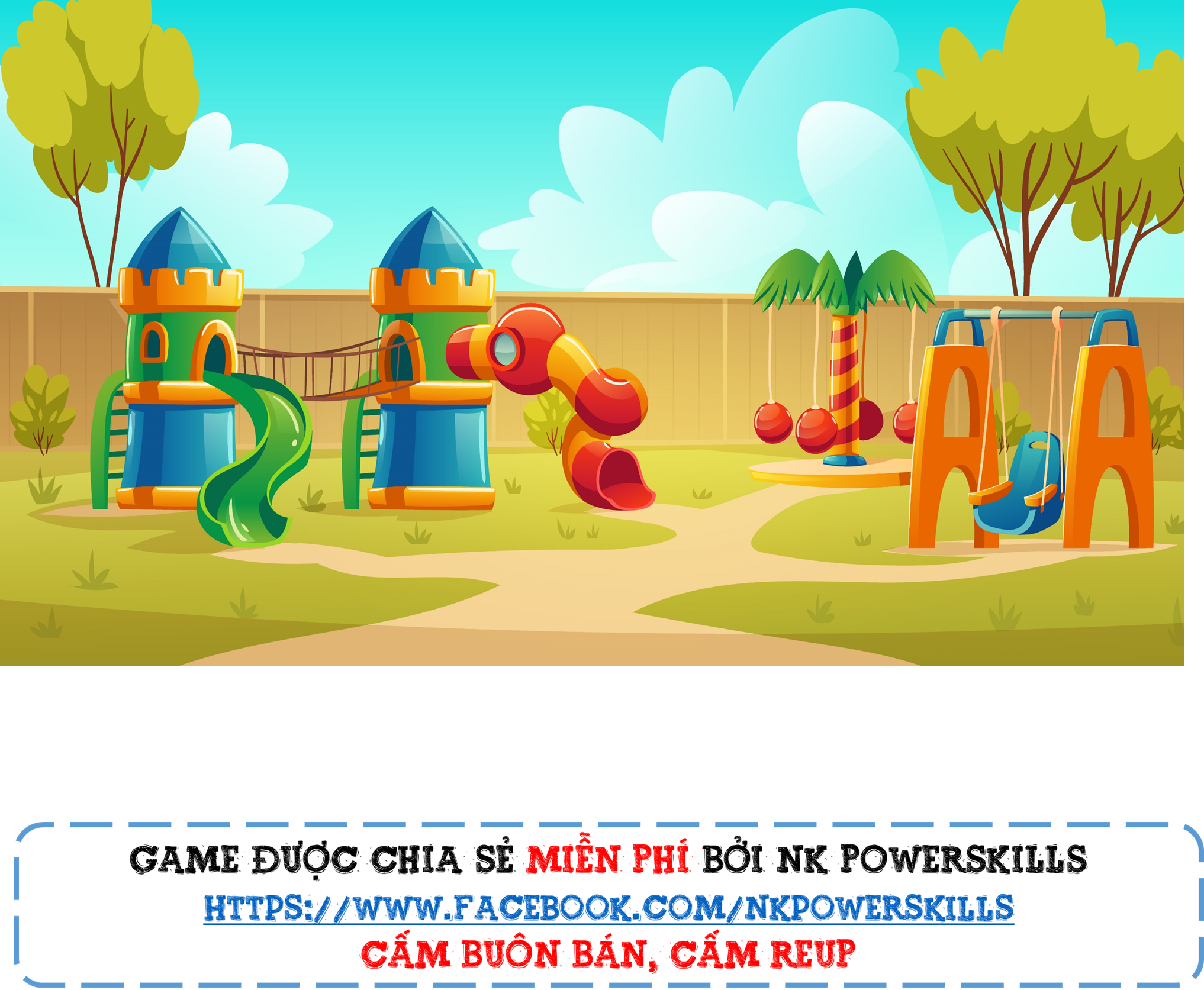 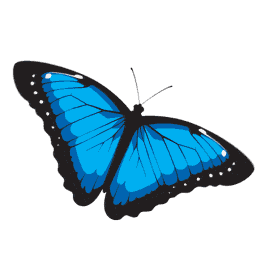 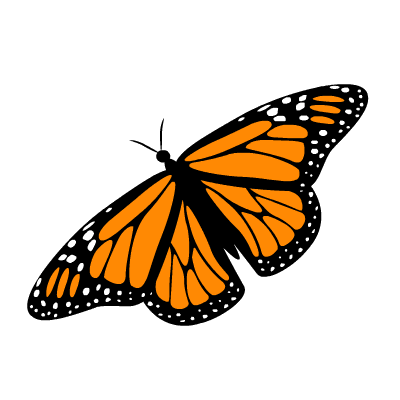 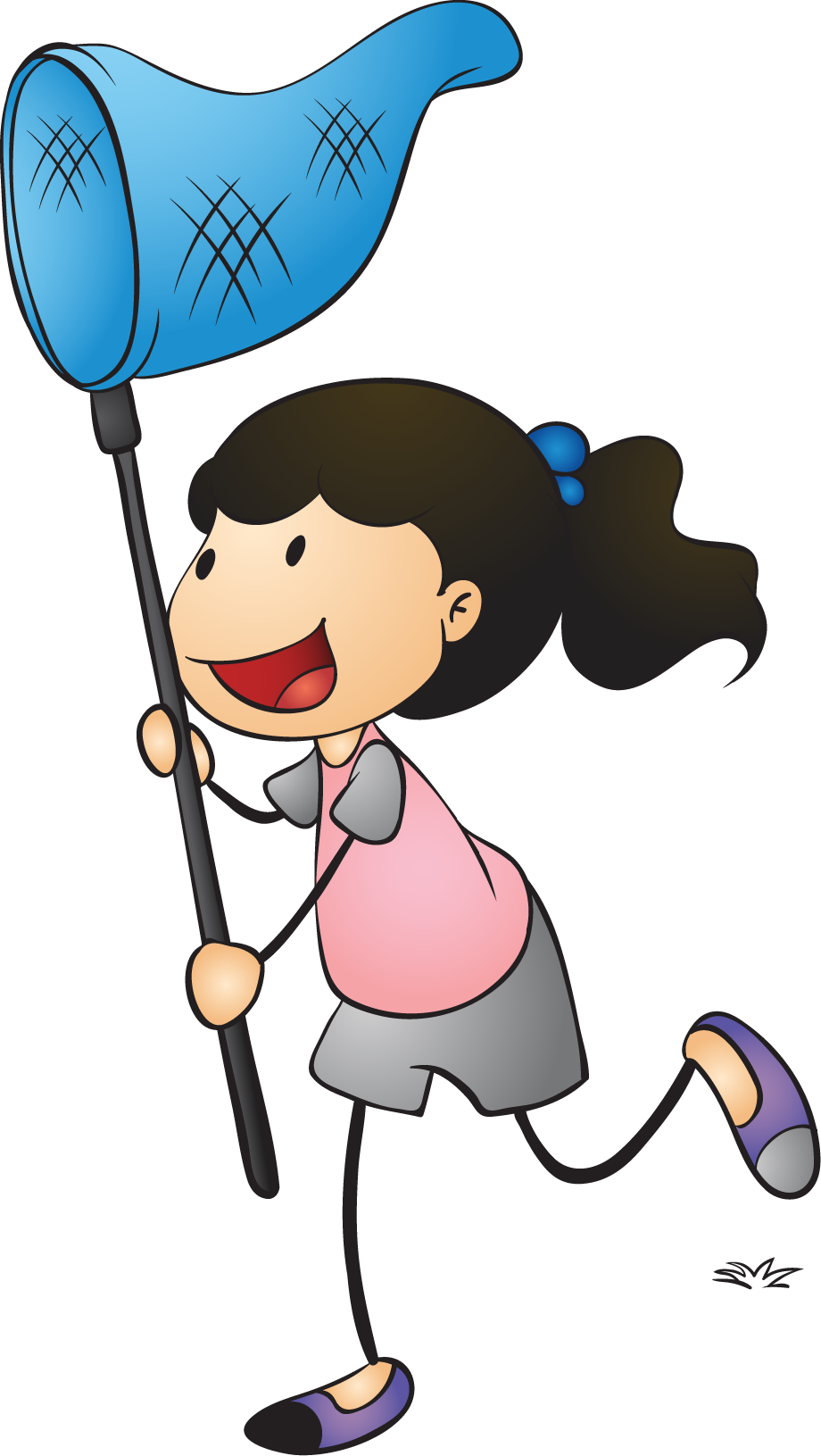 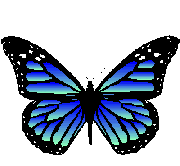 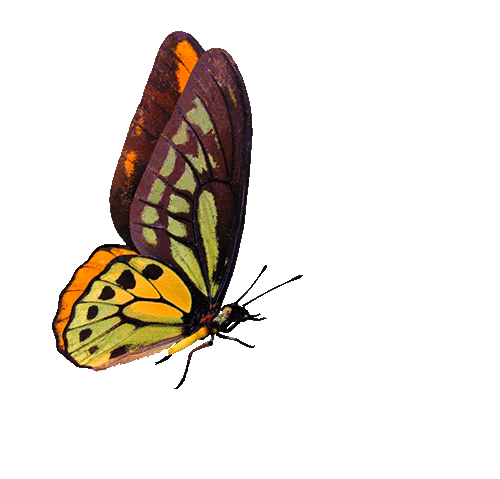 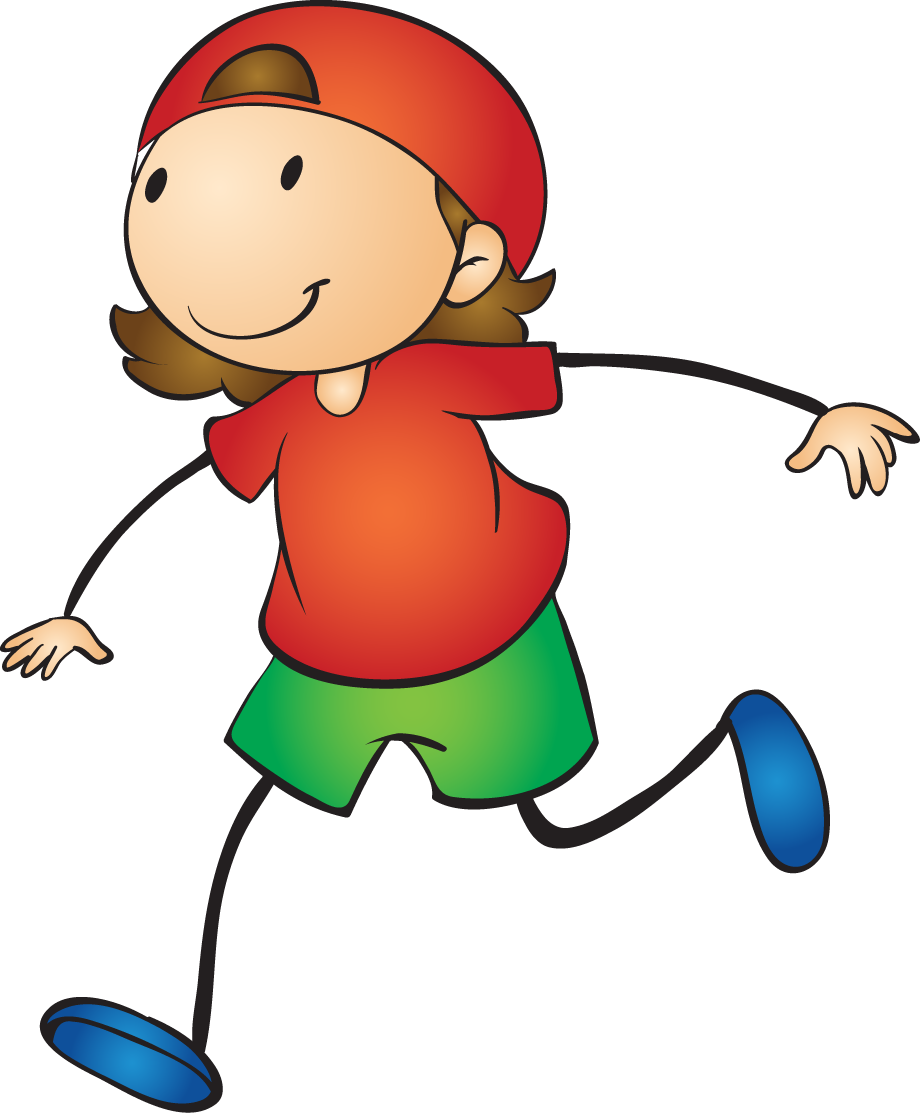 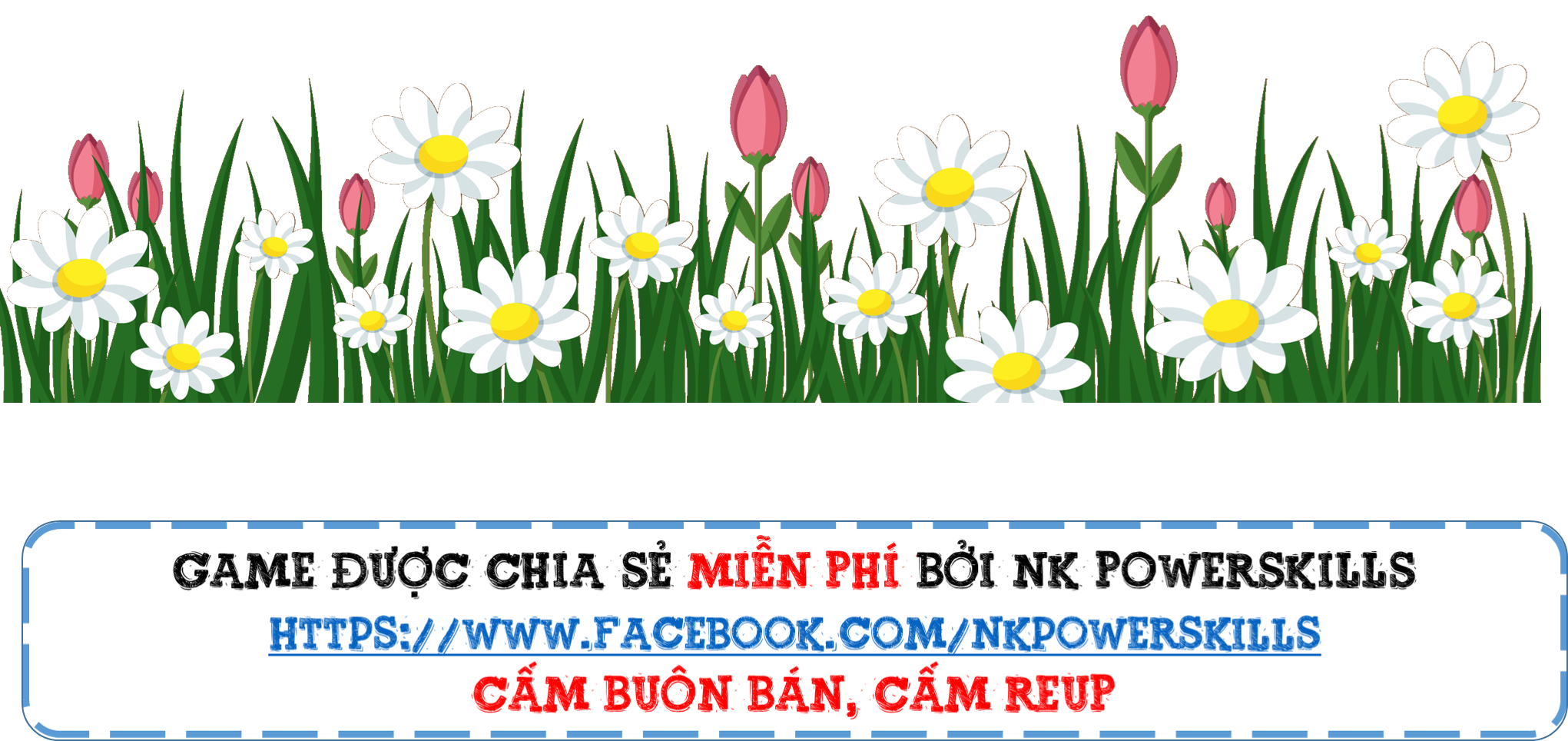 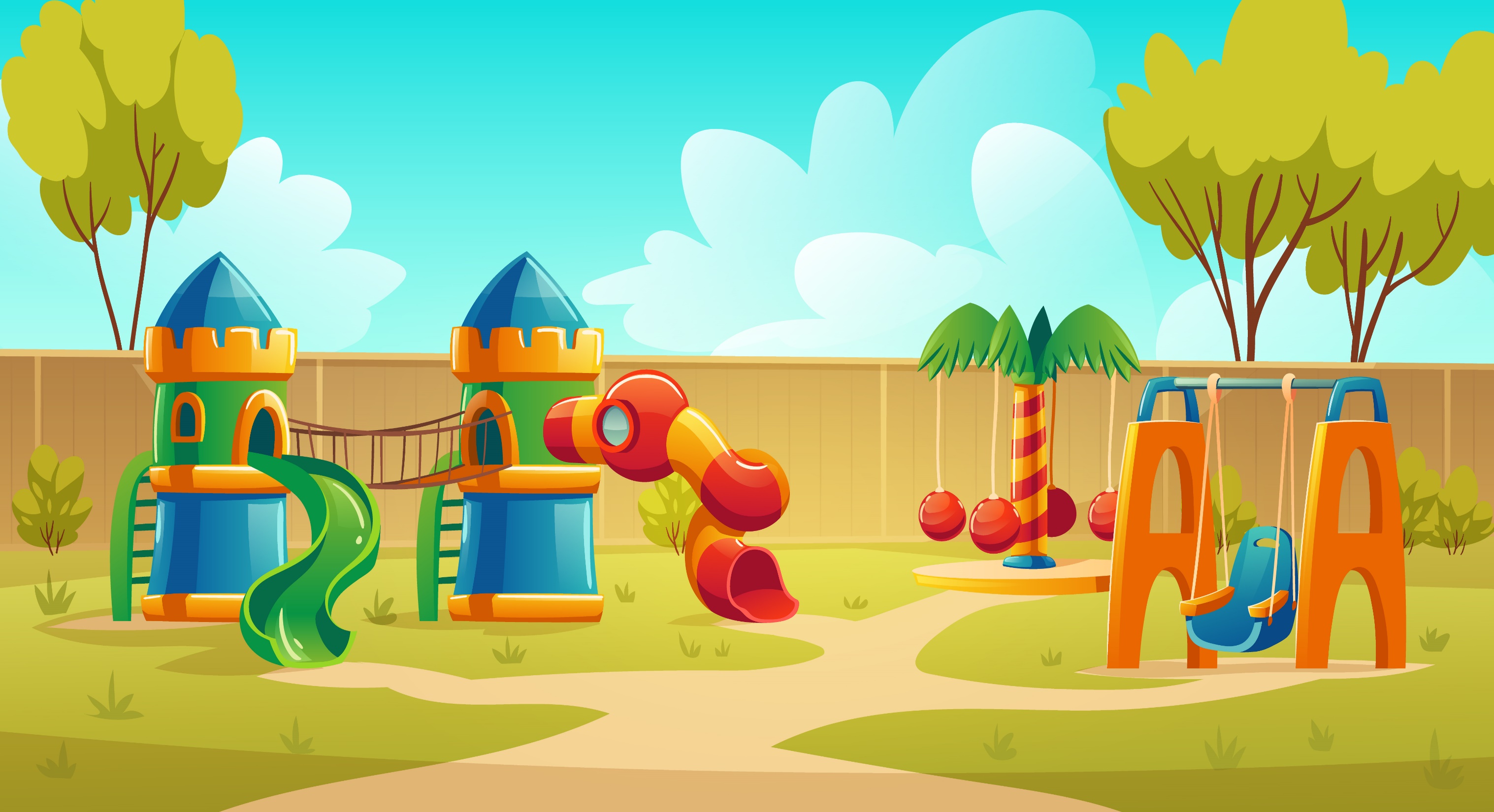 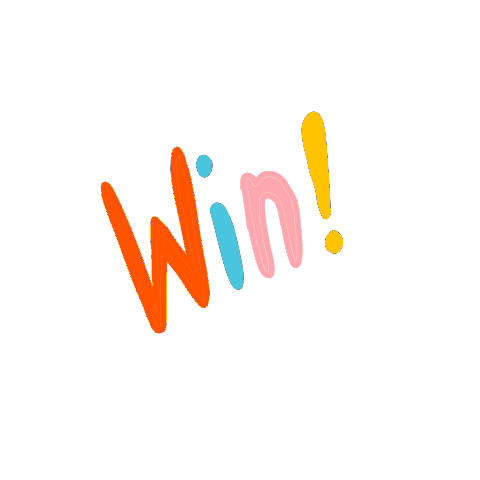 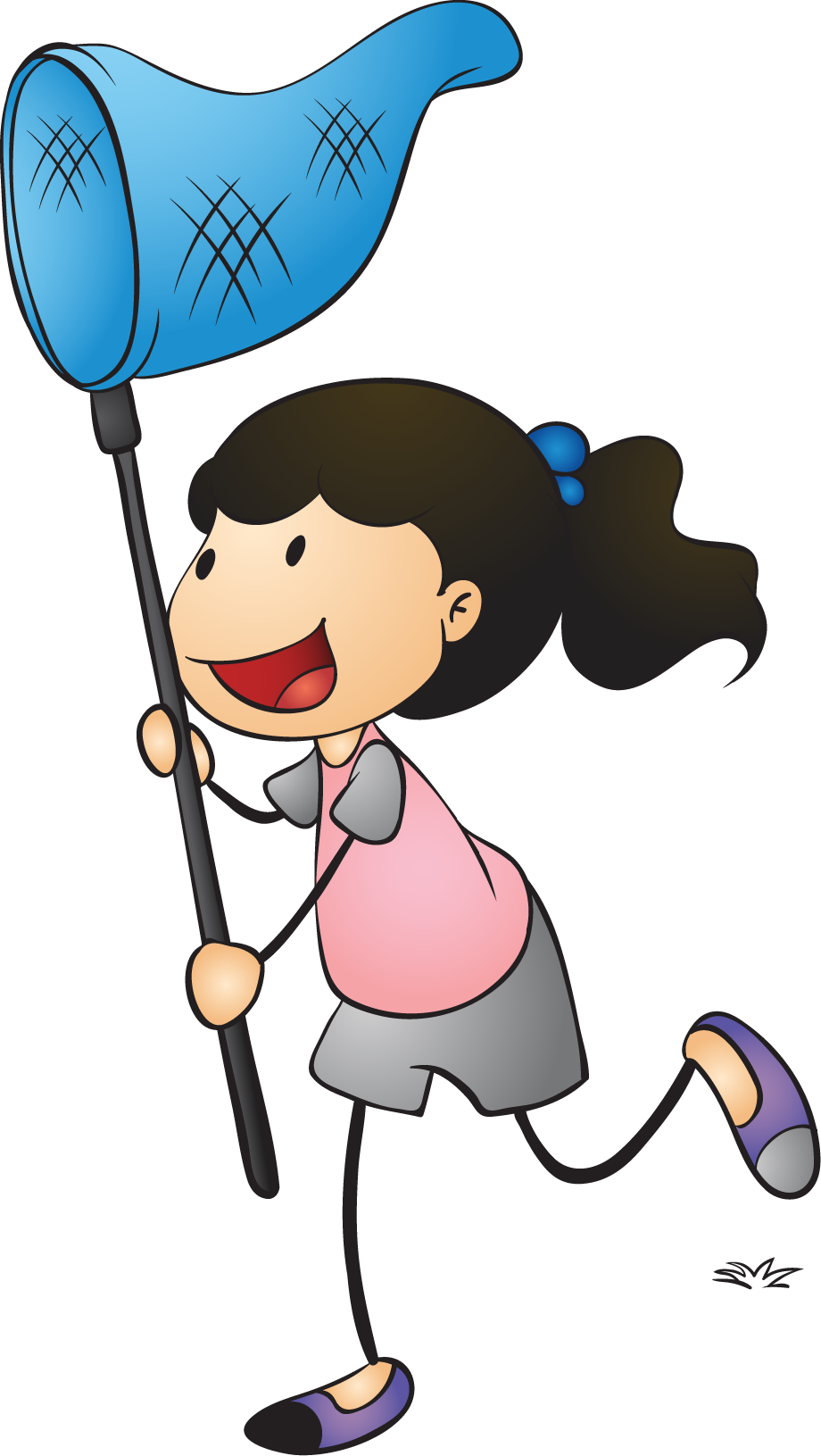 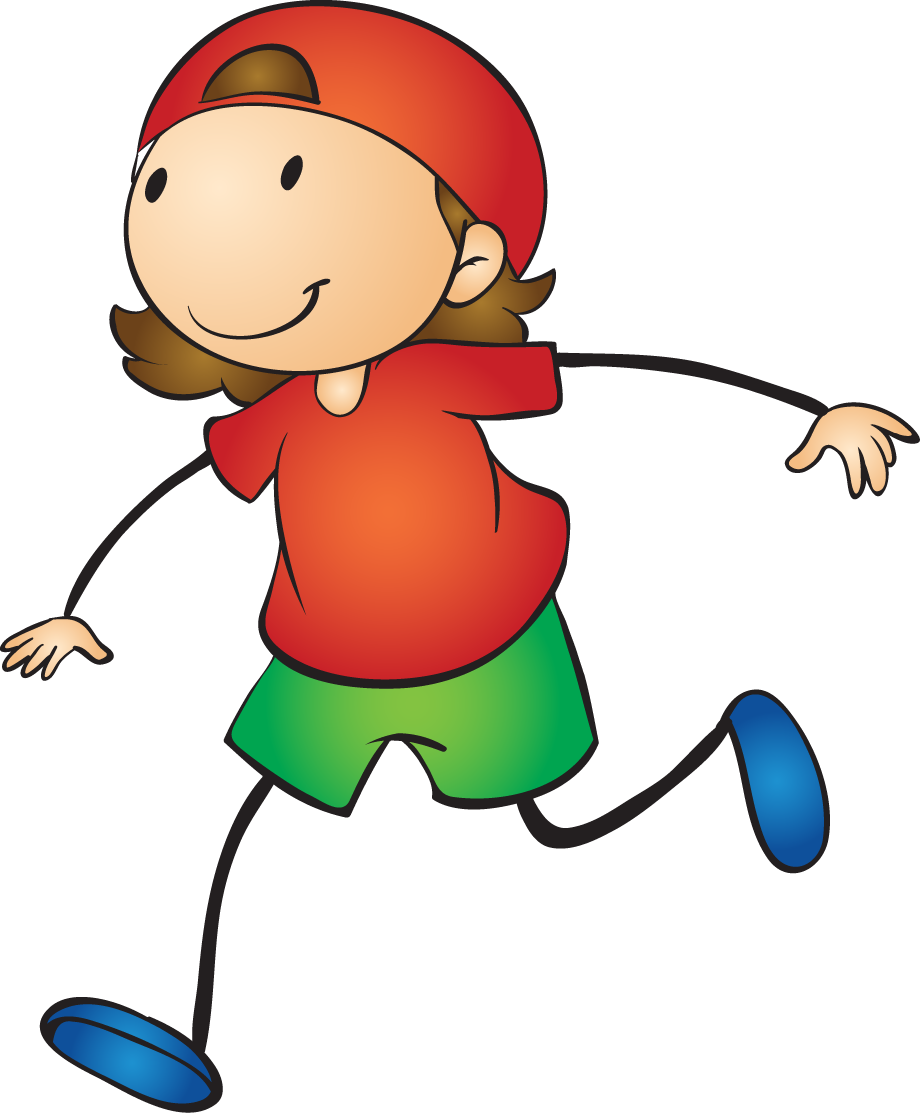 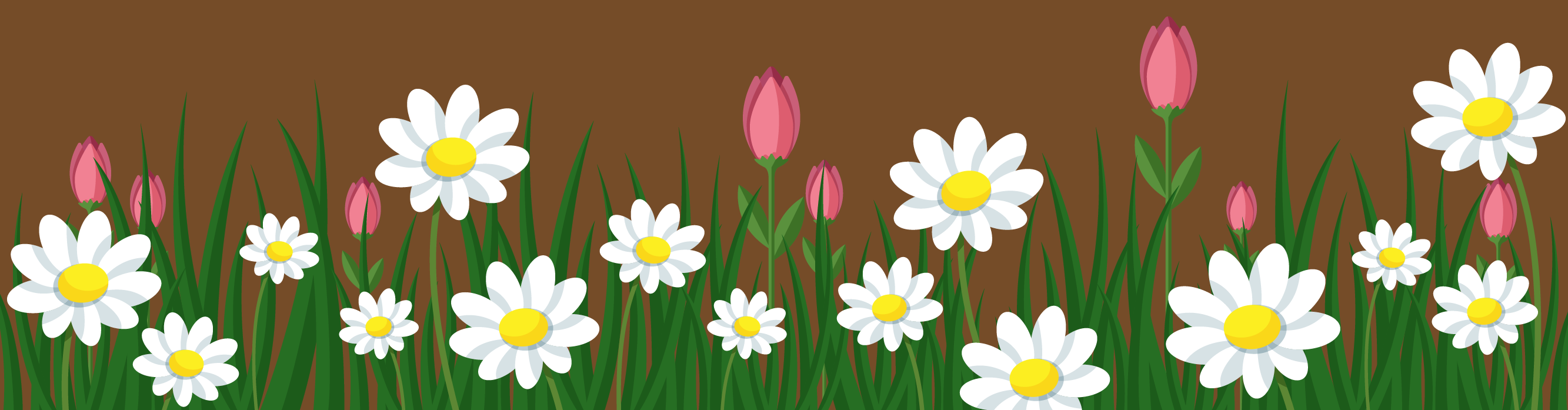 Đến bài mới
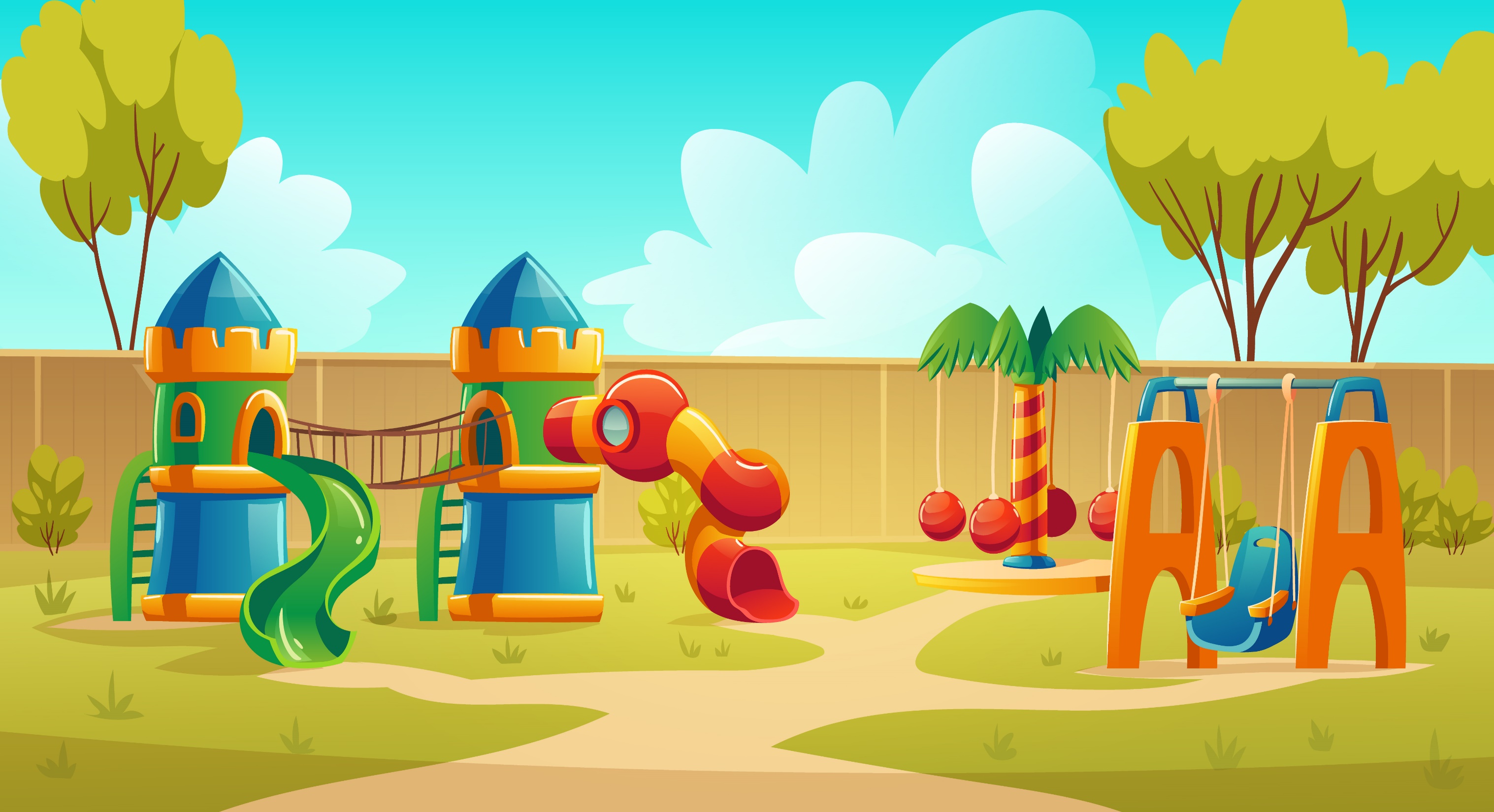 Tờ tiền nào có mệnh giá cao nhất?
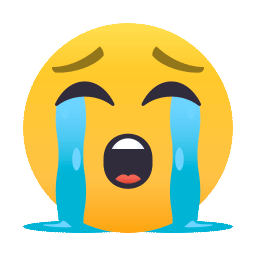 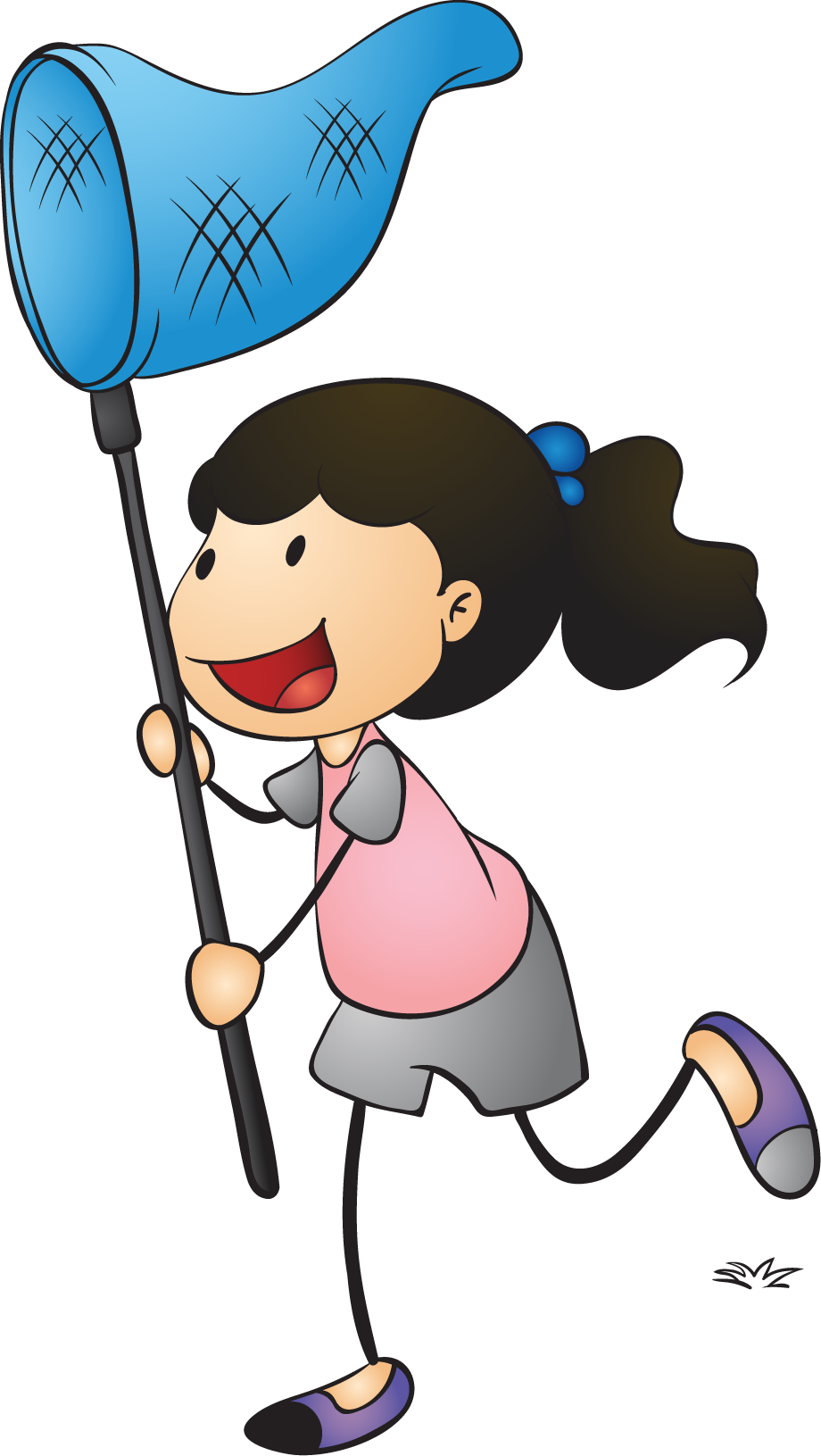 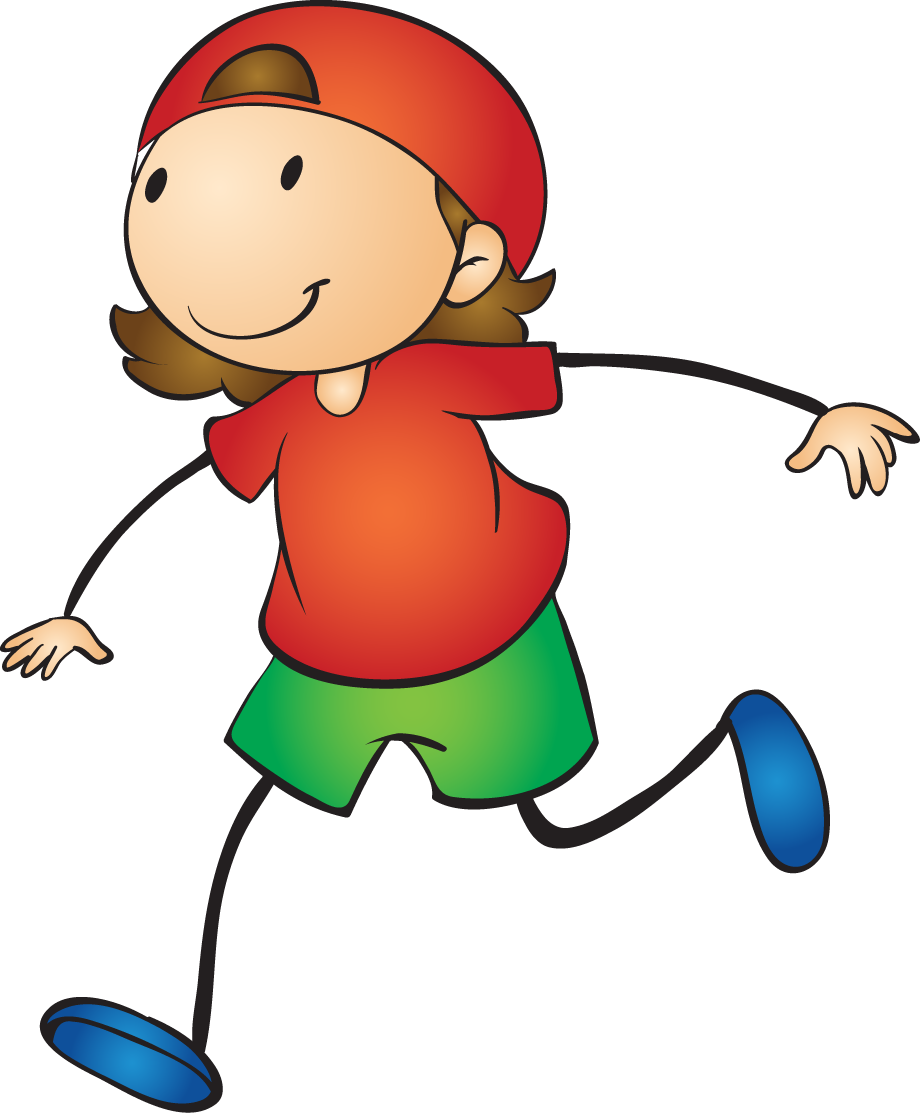 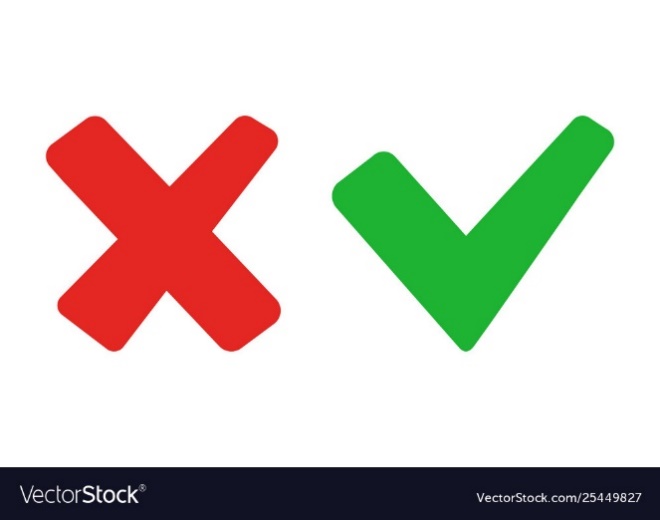 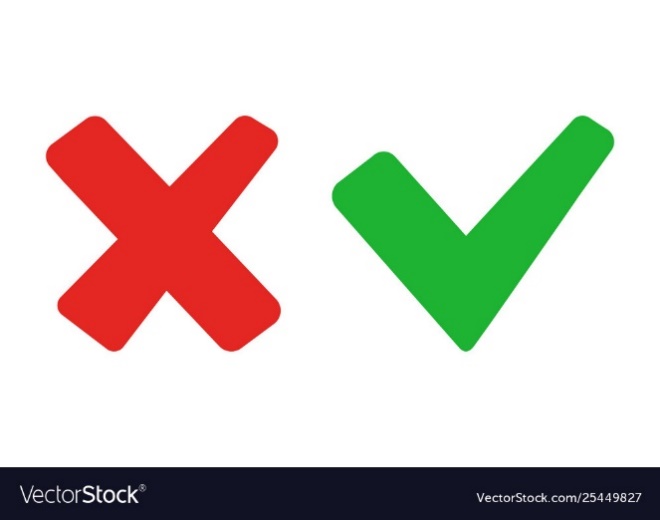 A. 200.00đ
C. 100.00đ
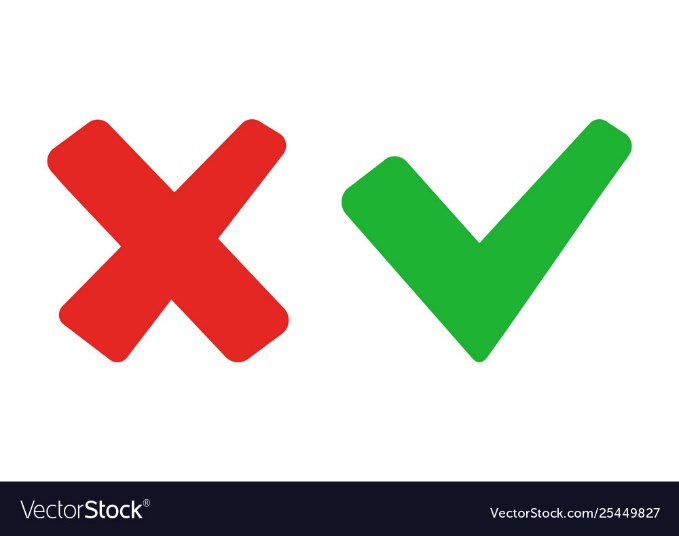 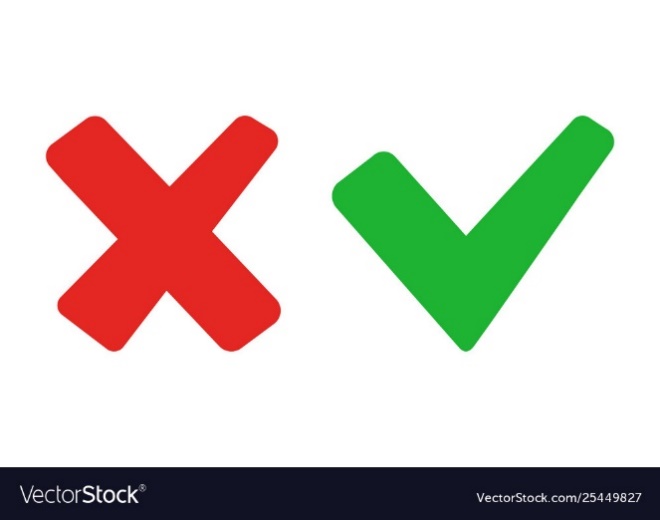 D. 50.000đ
B. 500.00đ
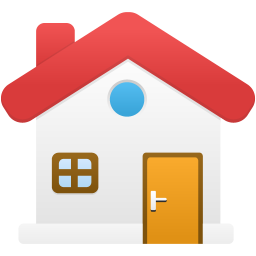 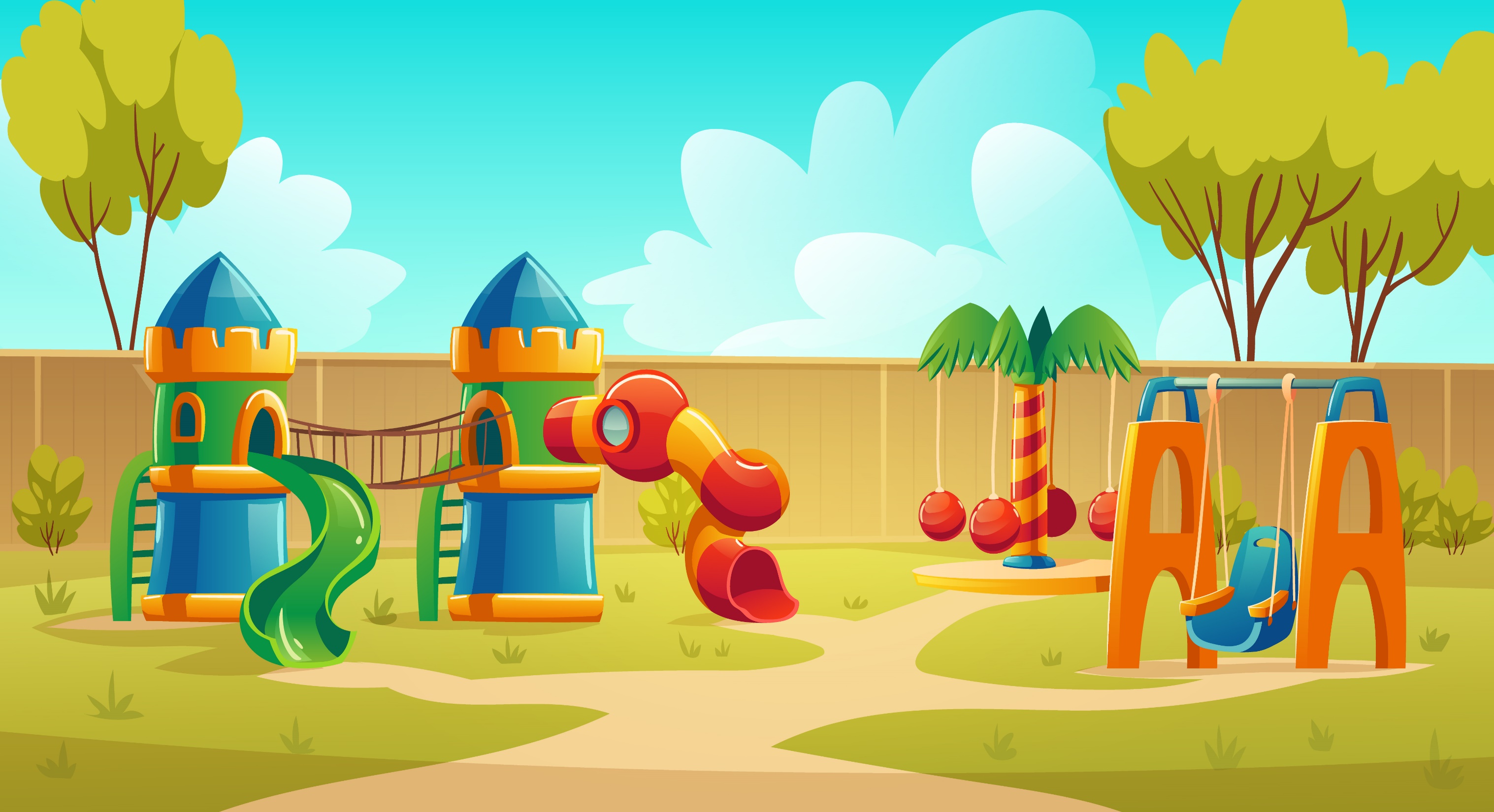 Tờ tiền nào in hình Vườn quốc gia Yok Đôn Đắk Lắc?
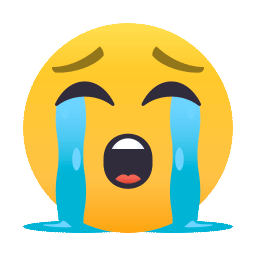 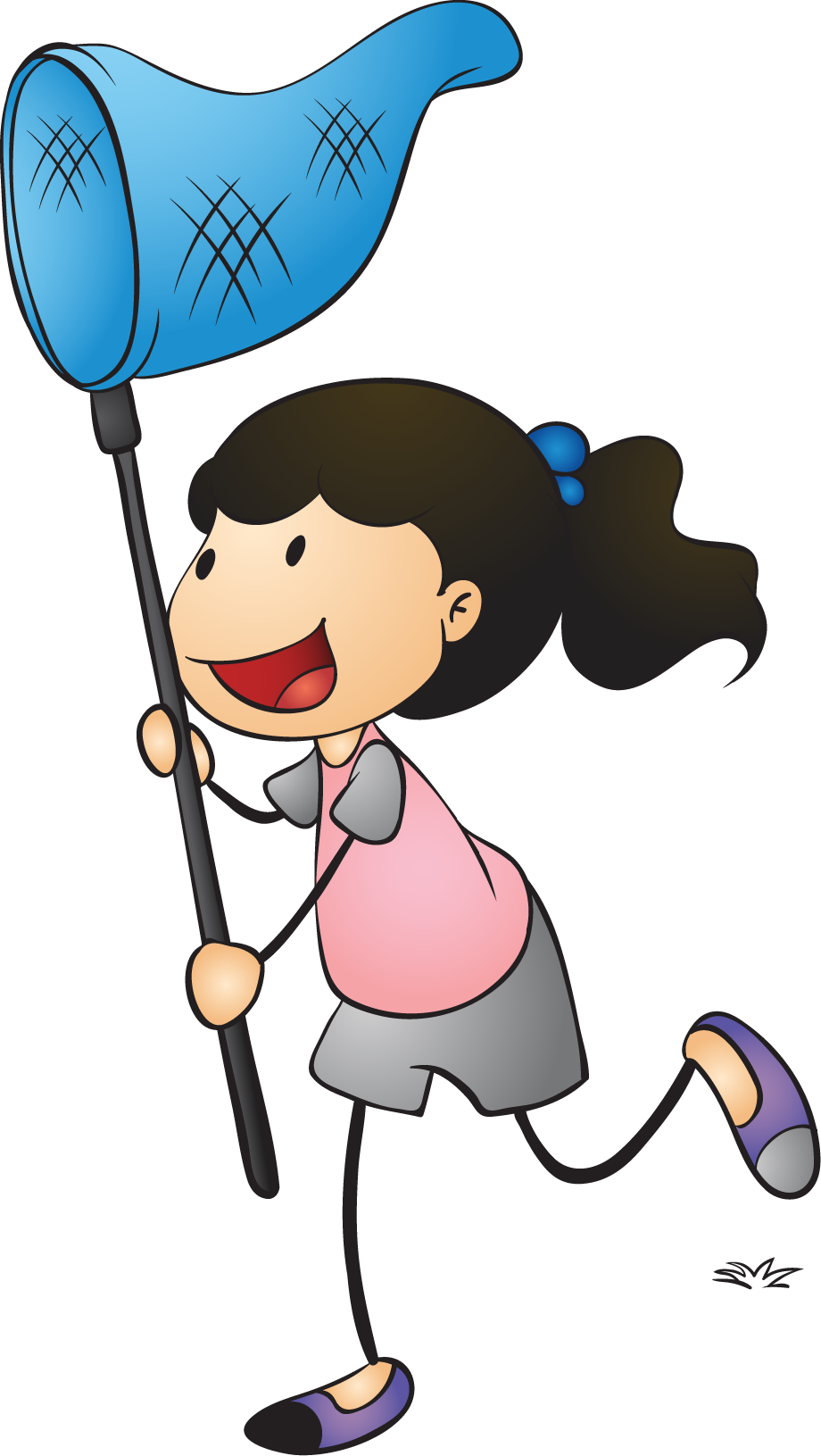 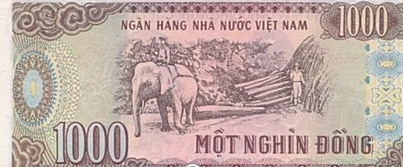 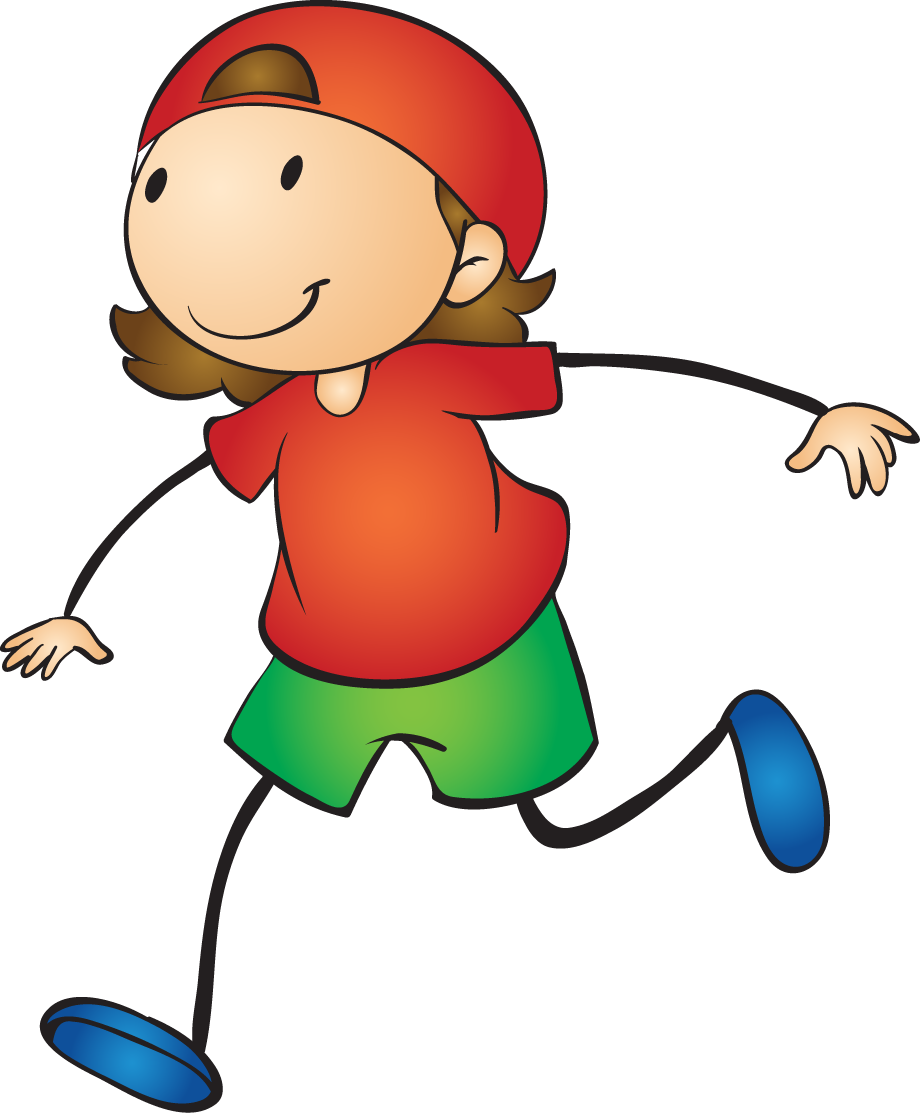 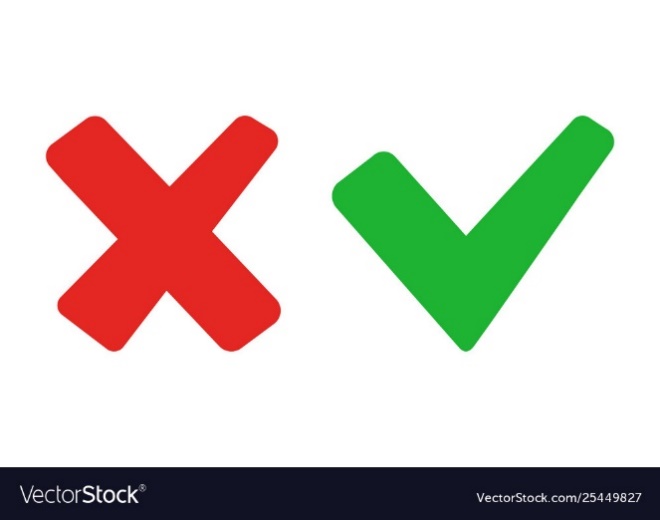 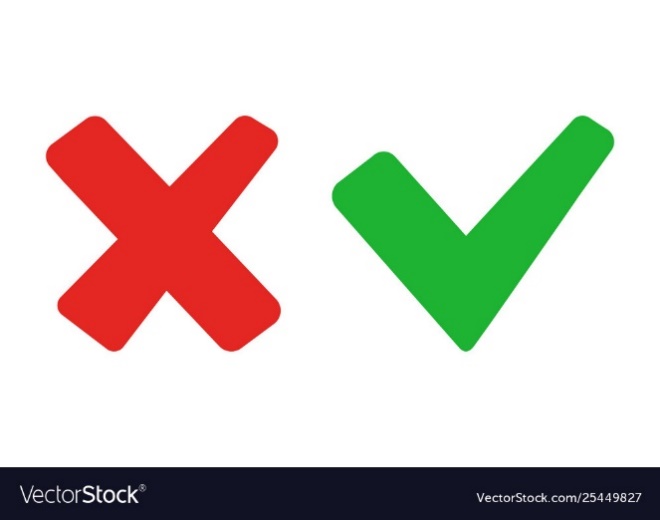 A. 500đ
C. 2000đ
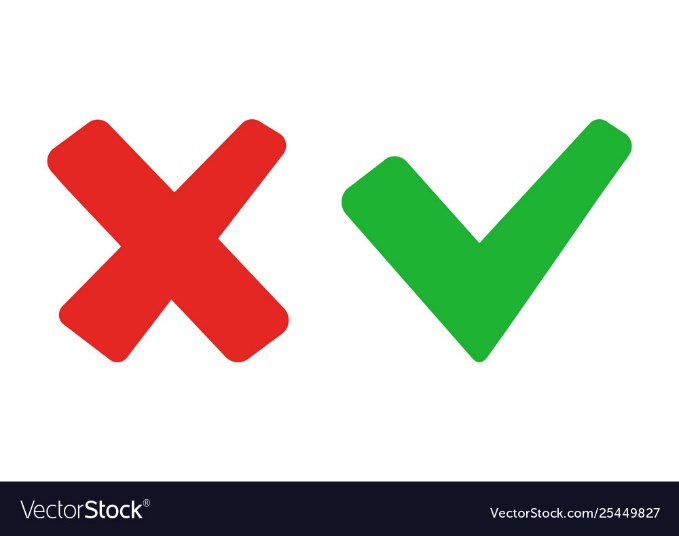 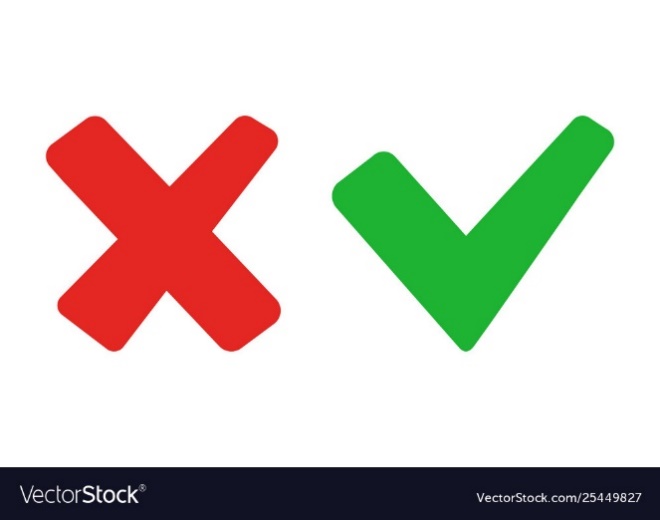 D.. 5000đ
B. 1000đ
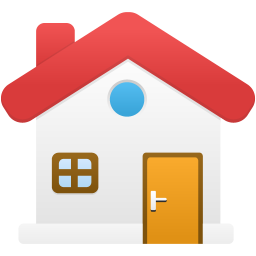 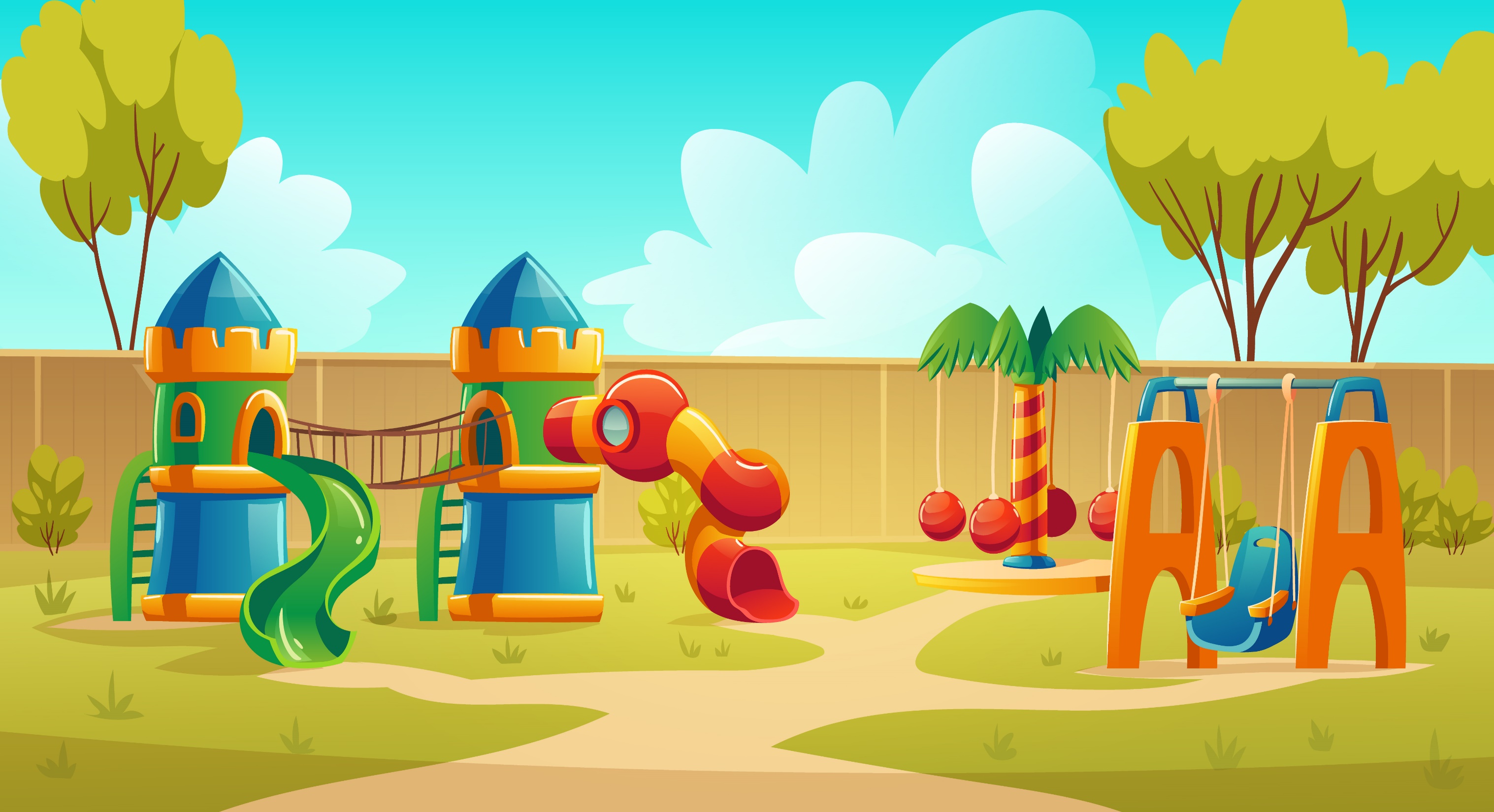 Tờ tiền nào in hình Xưởng dệt Nam Định?
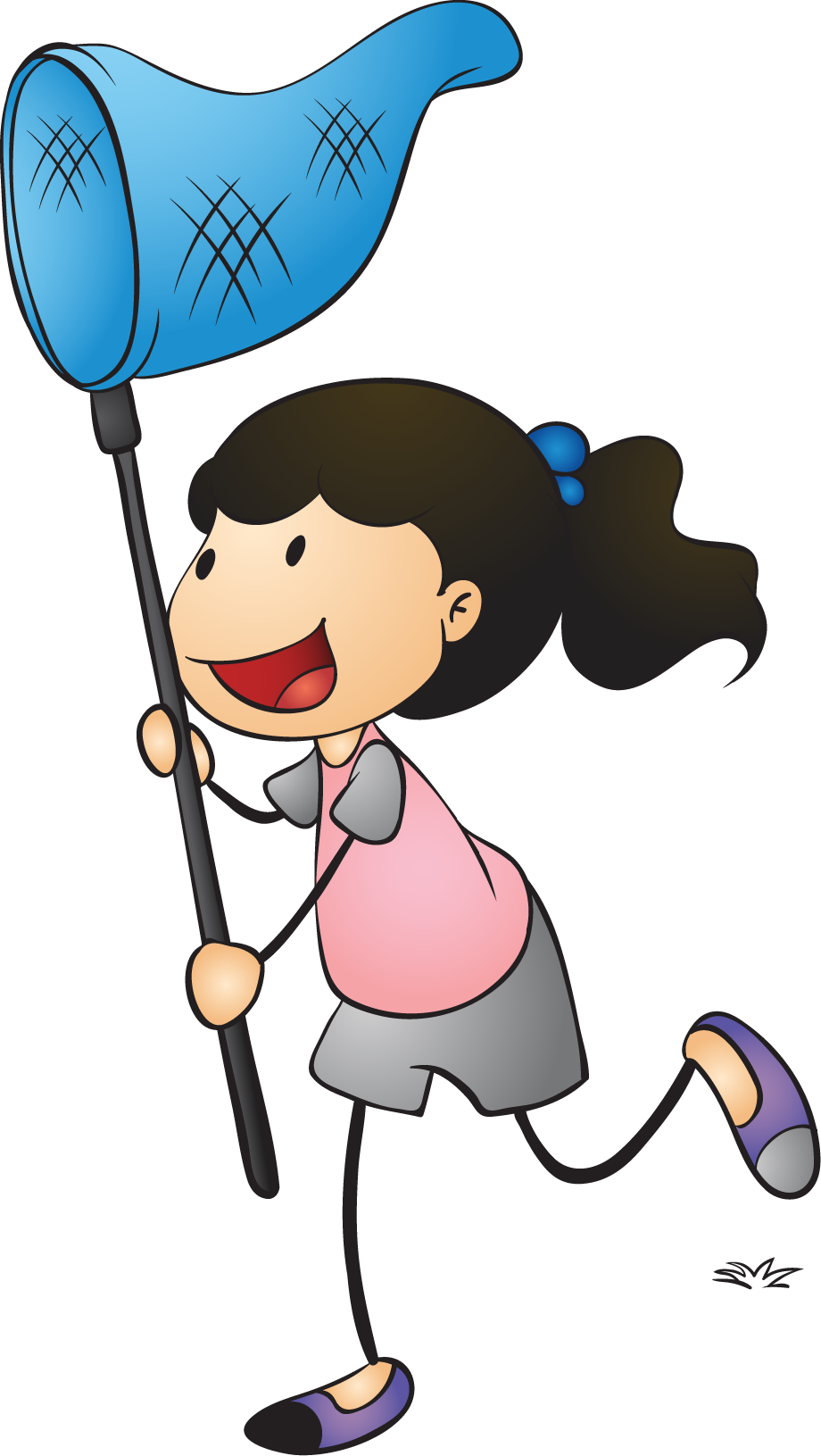 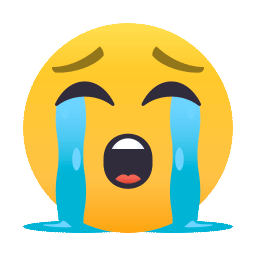 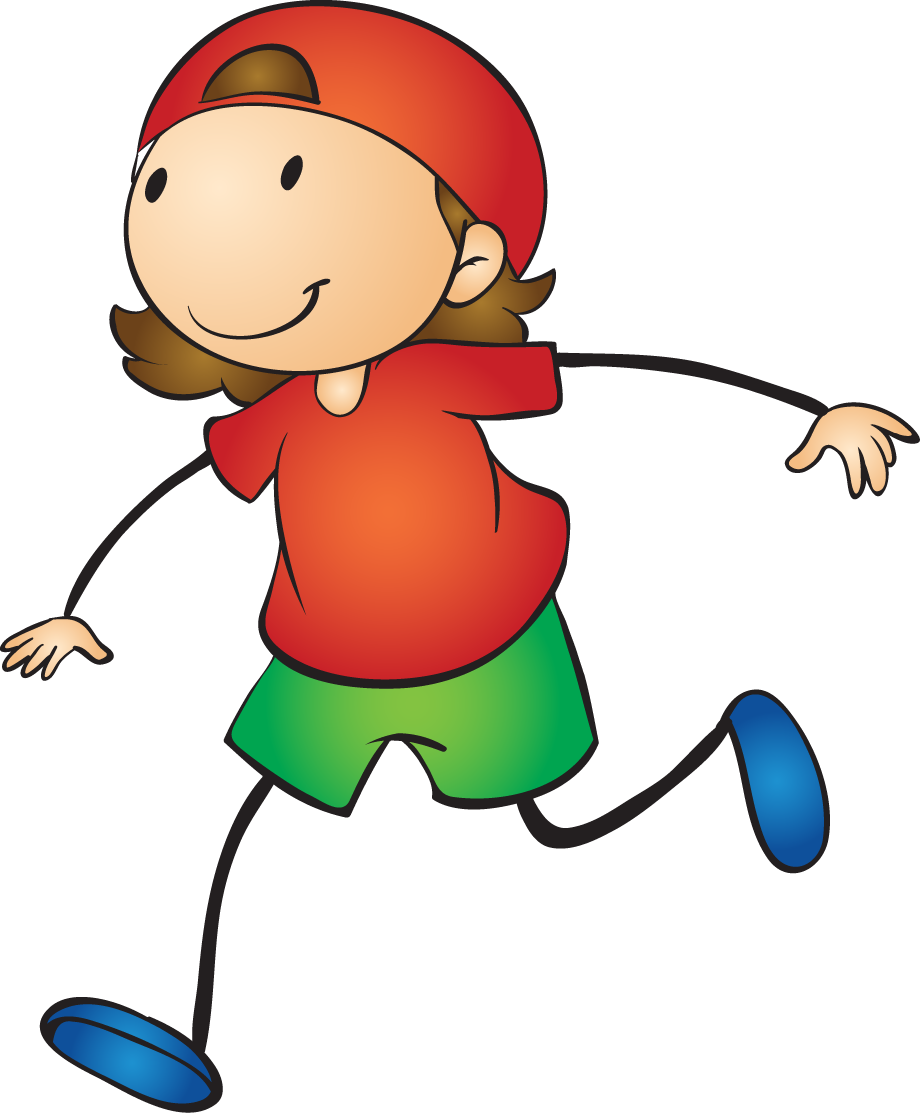 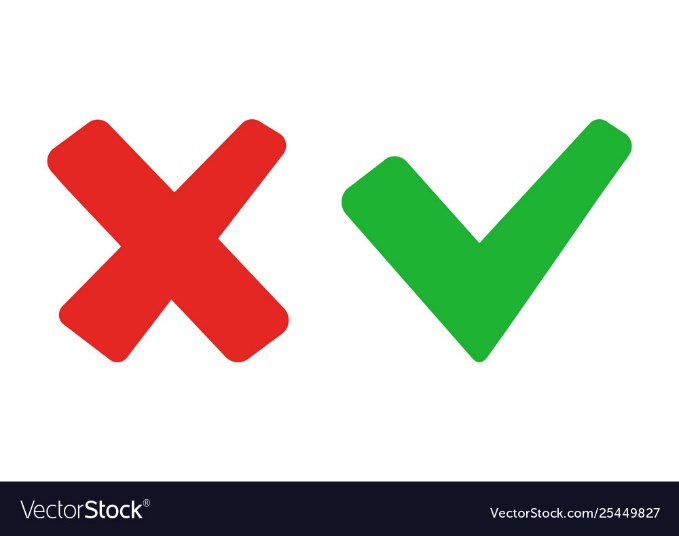 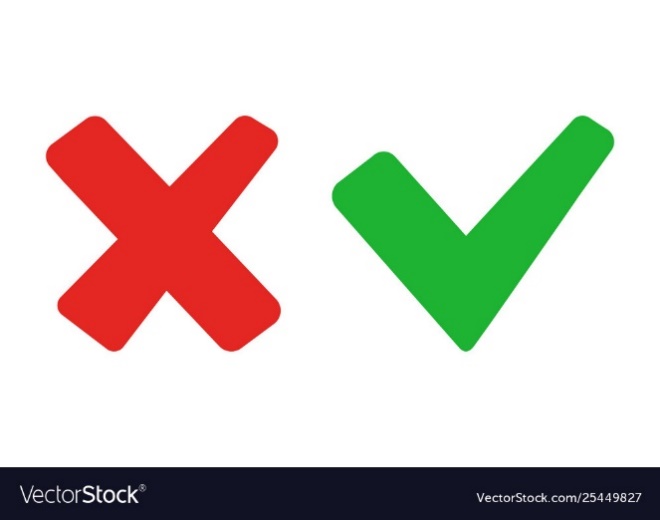 C. 2000đ
A. 1000đ
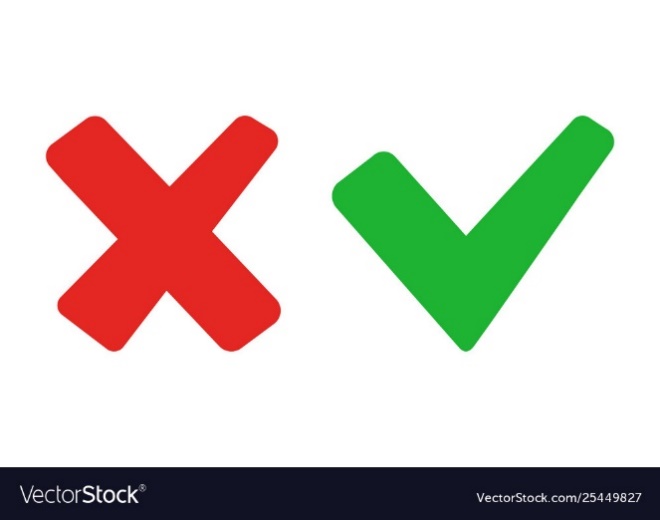 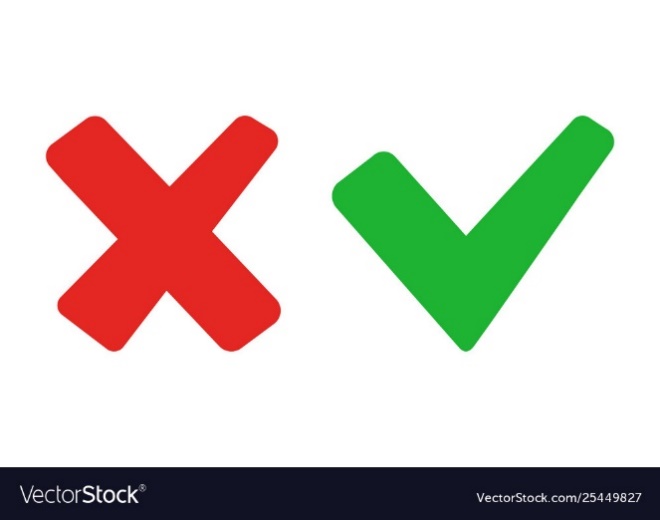 B. 500đ
D. 5000đ
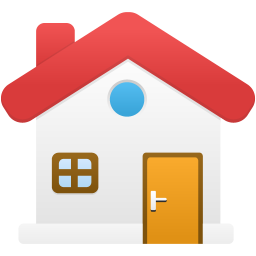 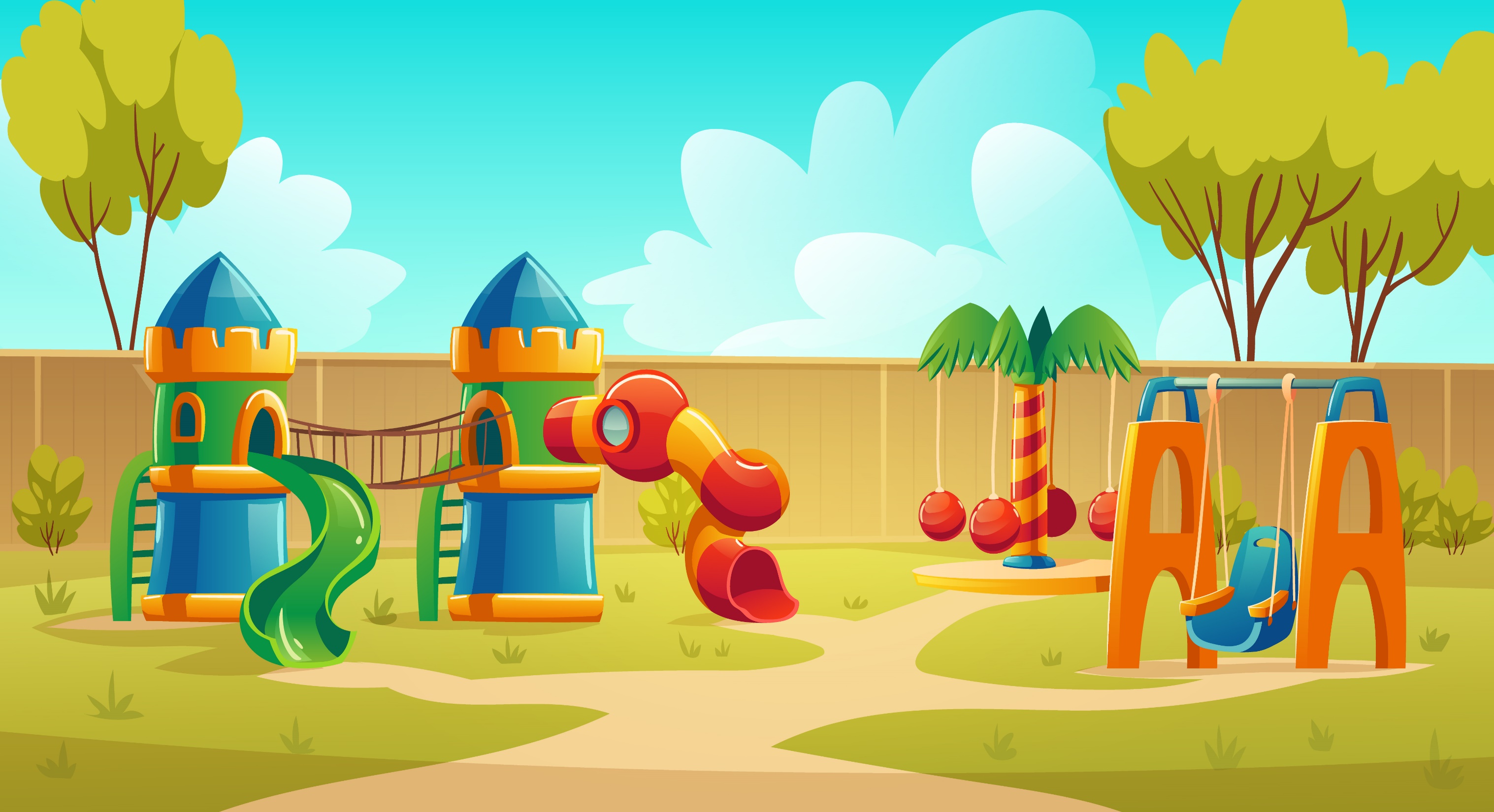 Đồng tiền nào có mệnh giá nhỏ nhất?
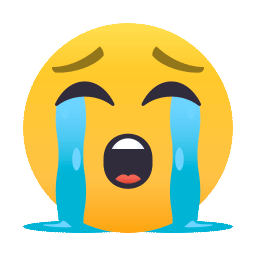 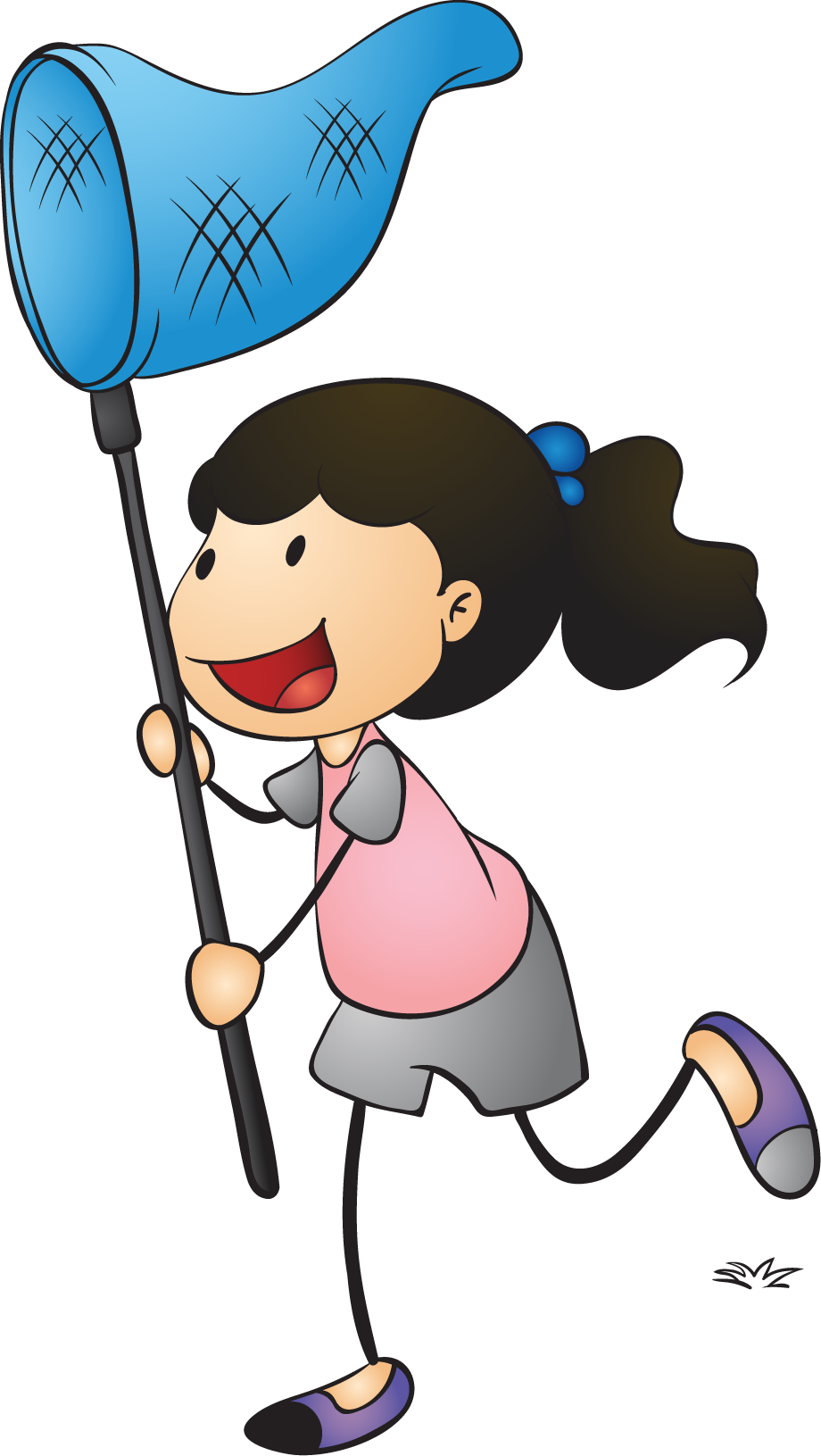 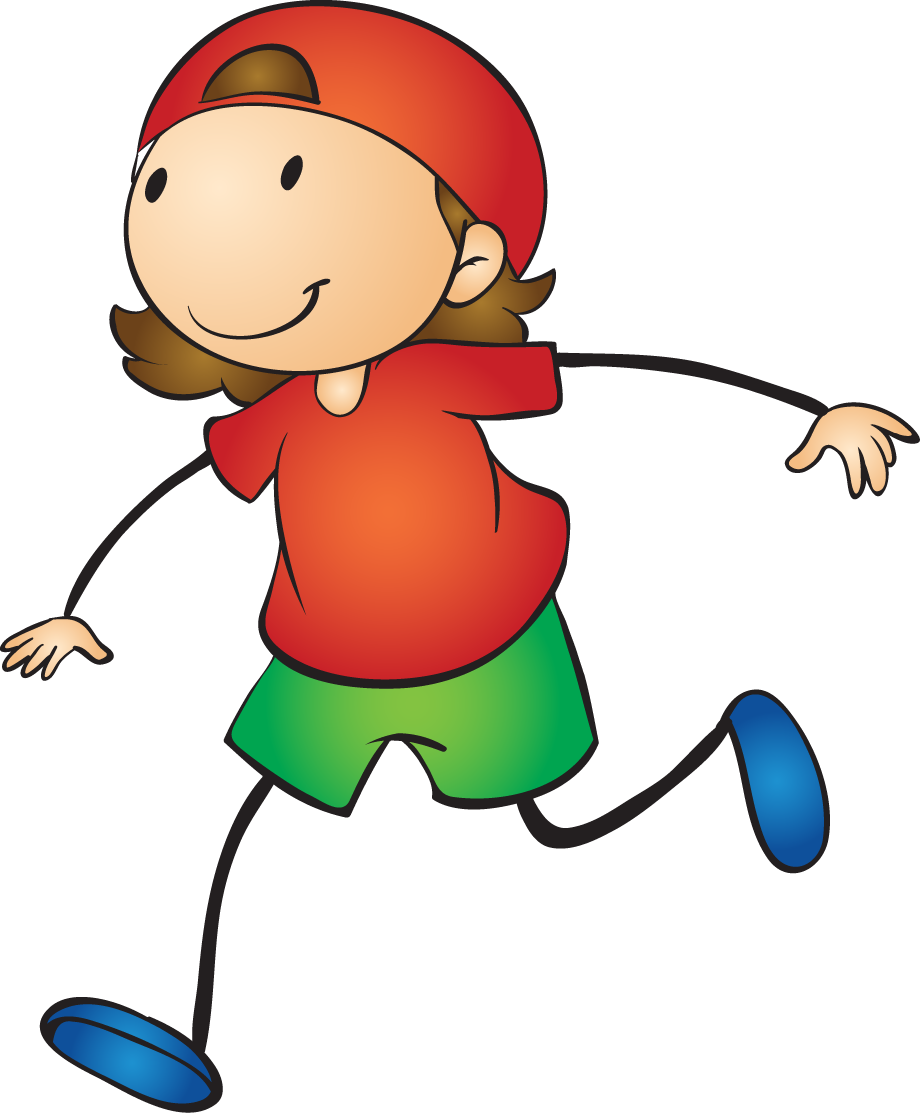 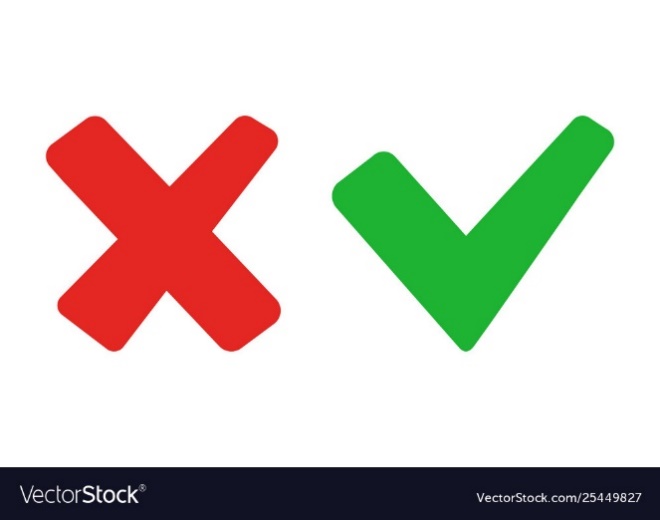 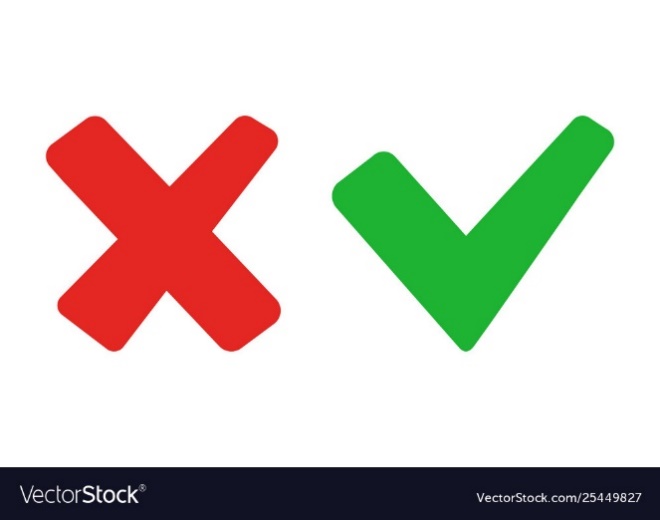 A. 500đ
C. 200đ
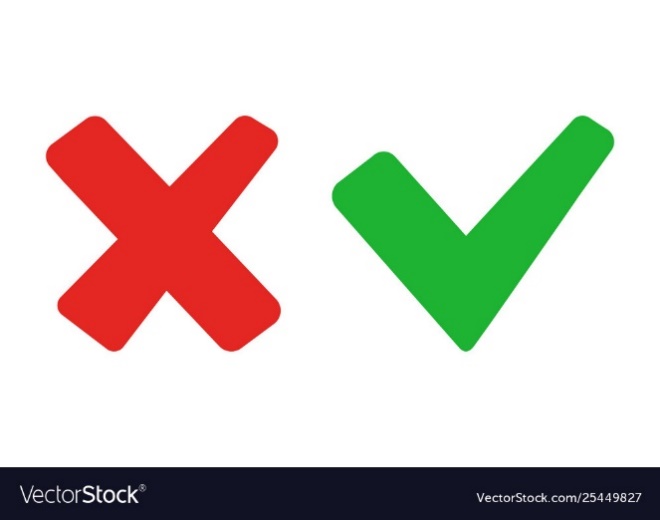 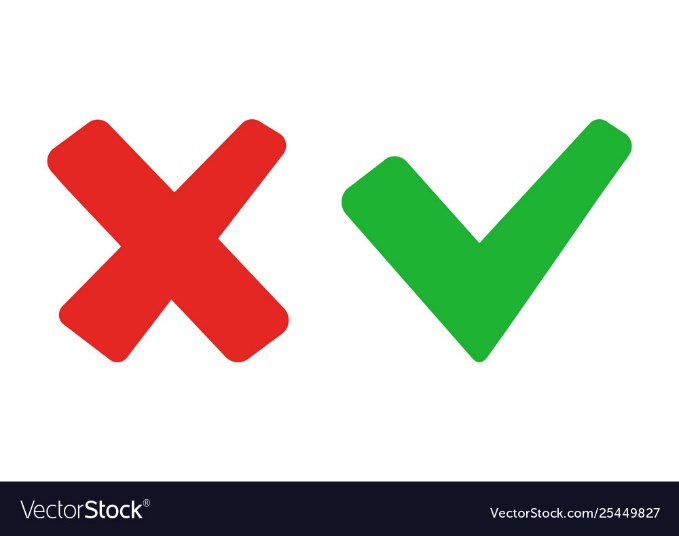 B. 1000đ
D. 100đ
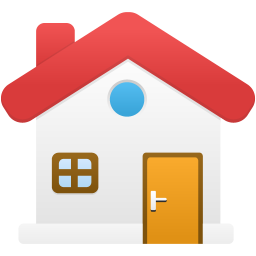 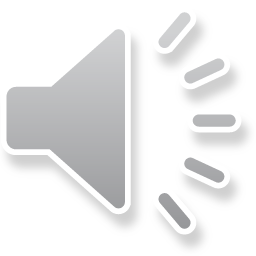 Chủ đề: Em yêu trường em
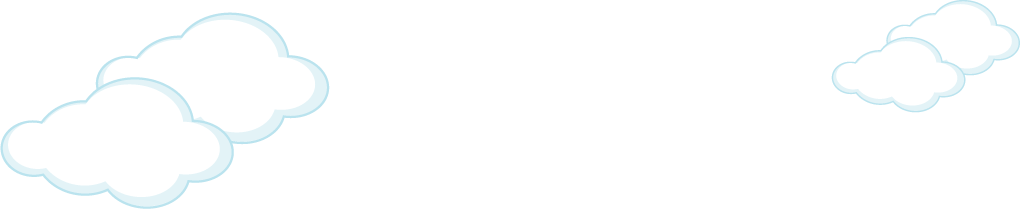 Bài 9: Có bạn thật vui
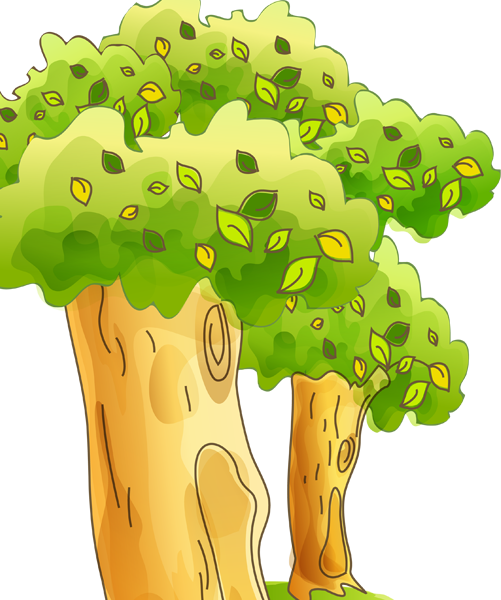 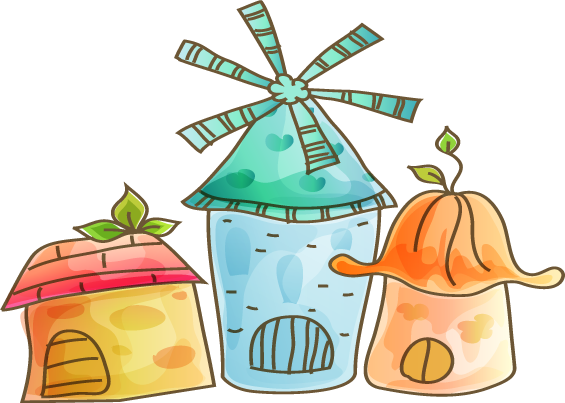 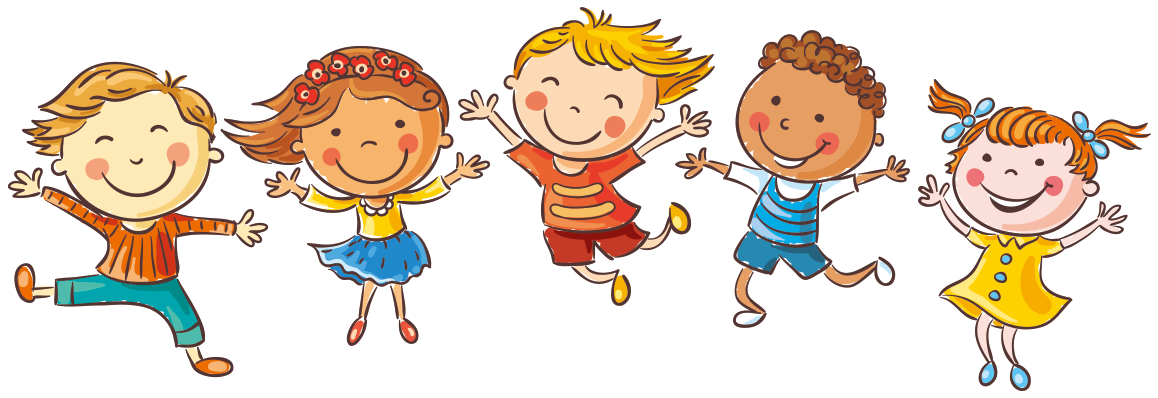 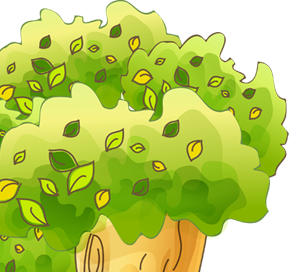 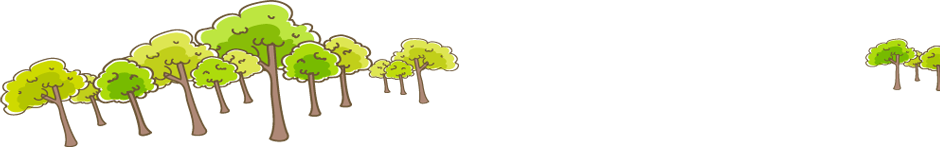 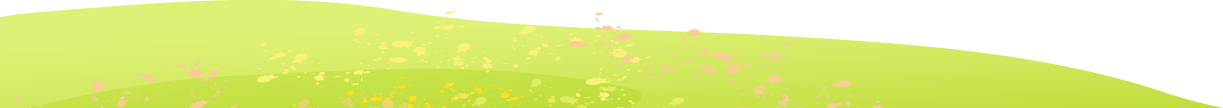 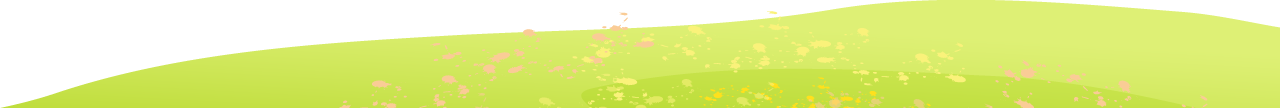 Mục tiêu bài học
– Nhận biết được những việc làm thể hiện tình bạn.
– Biết nói những lời phù hợp khi giao tiếp với bạn, lắng nghe và cổ vũ khi bạn nói.
– Biết chia sẻ thông tin và cảm xúc để bạn hiểu mình.
Khởi động
Chơi trò Đứng theo hiệu lệnh hoặc Đếm chân.
Luật chơi:
Các nhóm cùng lắng nghe tiếng hô của GV hoặc người quản trò. GV hô số chân như thế nào thì các nhóm (2 người hoặc 3 người) phải co chân lên, sao cho tổng số chân của cả nhóm bằng với con số trong hiệu lệnh. 
Lưu ý: Nếu đứng nhóm 2 người, khi GV hô: “1 chân” thì hai bạn phải cõng nhau, người cõng còn phải co một chân lên.
Khám phá
2. Sắm vai xử lí tình huống
Tình huống 1: Bút bạn hỏng, em ngồi cạnh biết được, em sẽ nói gì?
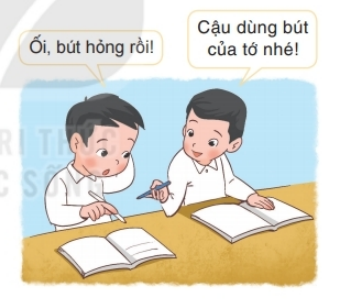 Tình huống 2: Thấy bạn mệt, em ngồi cạnh bạn, em sẽ nói gì, làm gì?
Tớ đưa cậu lên phòng y tế nhé!
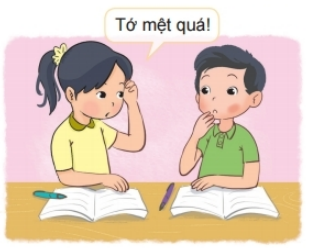 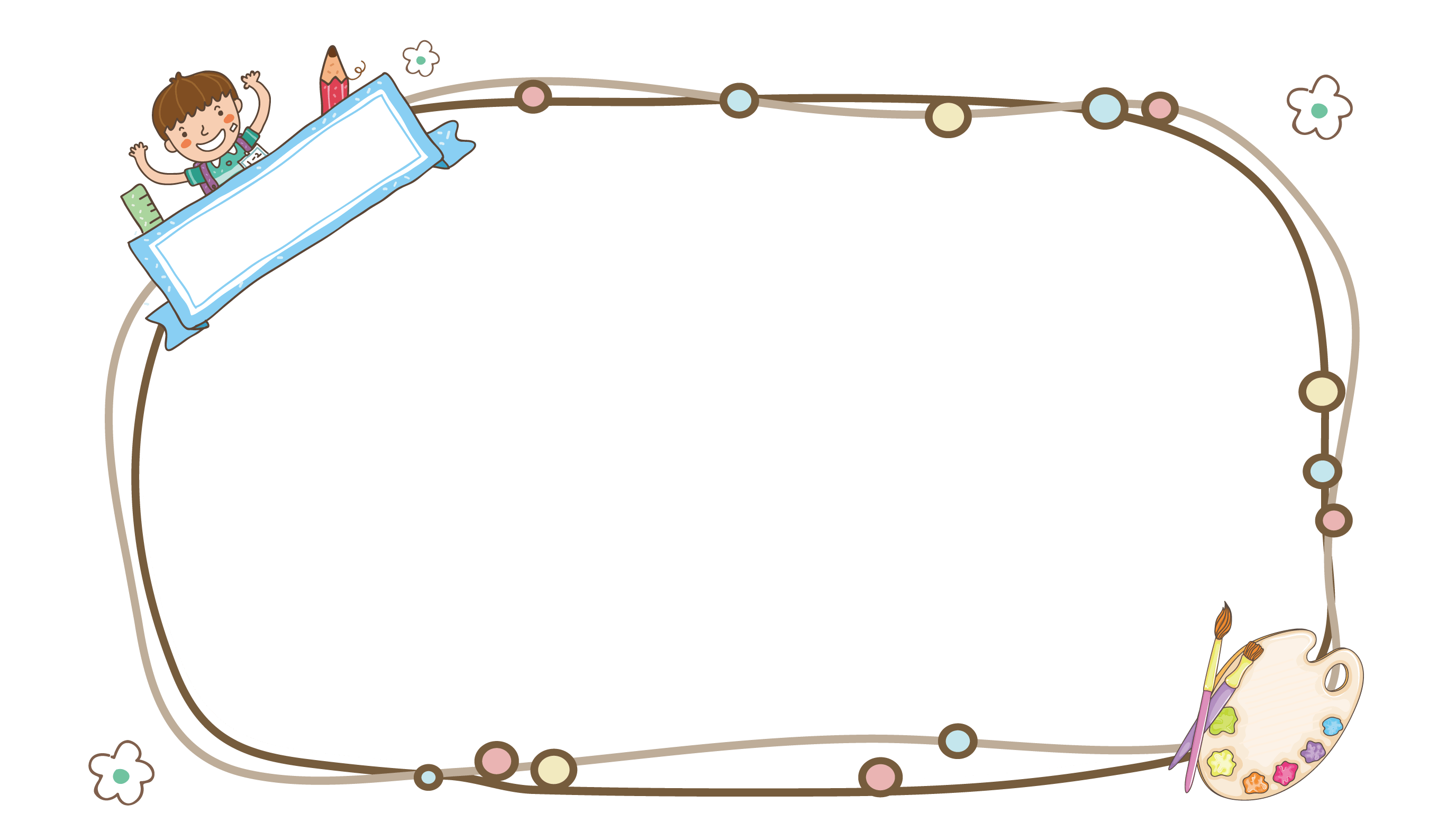 Kết luận
Bạn bè cần quan tâm, chia sẻ với nhau, sẵn sàng hỗ trợ nhau và biết xin lỗi, cảm ơn nhau
Mở rộng và tổng kết
Trò chơi: Đố vui
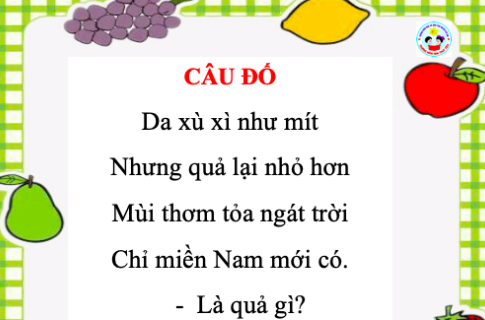 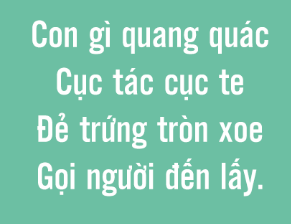 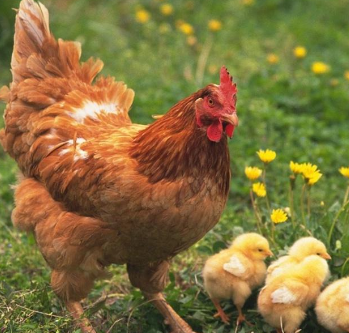 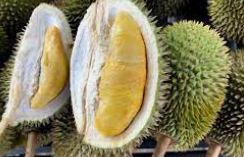 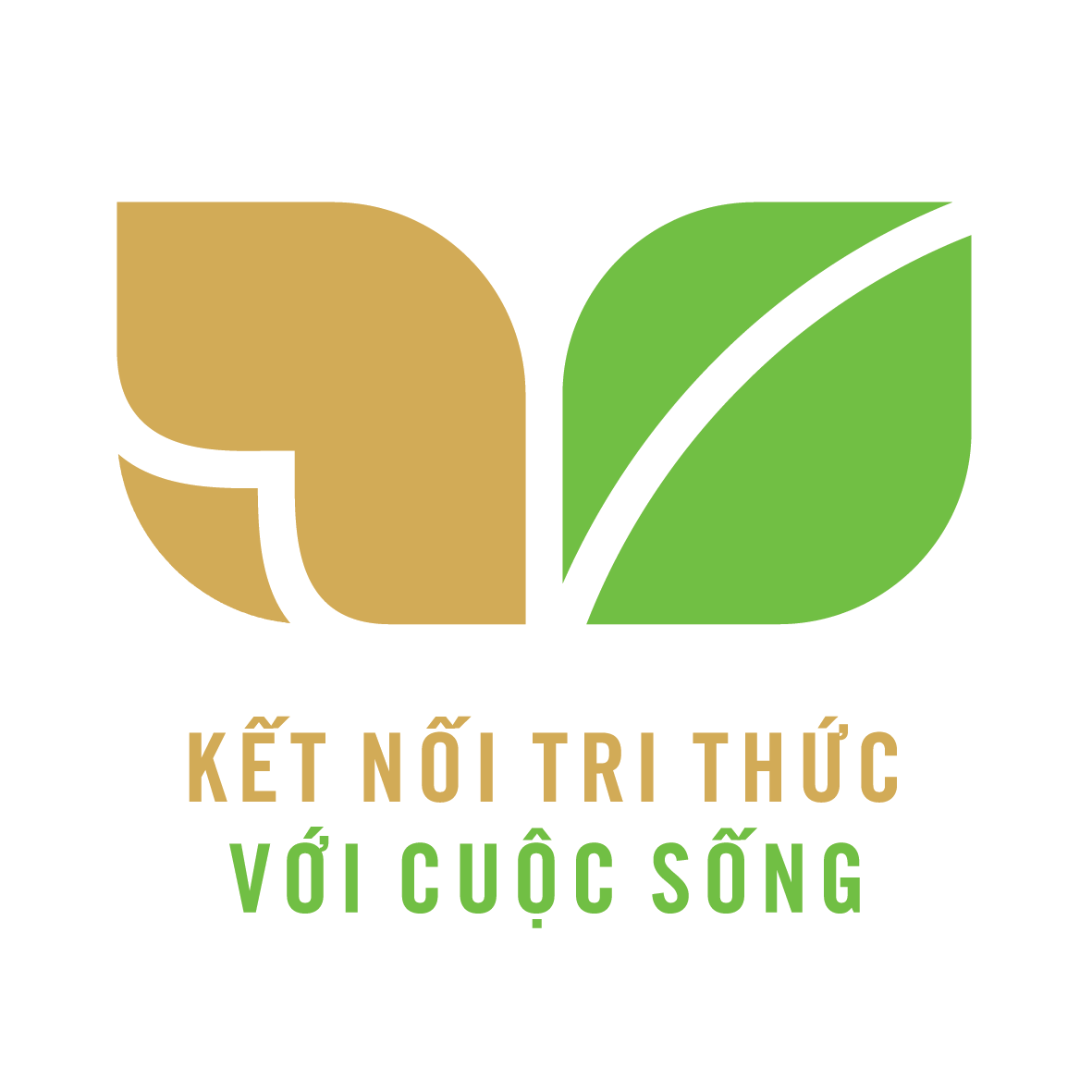 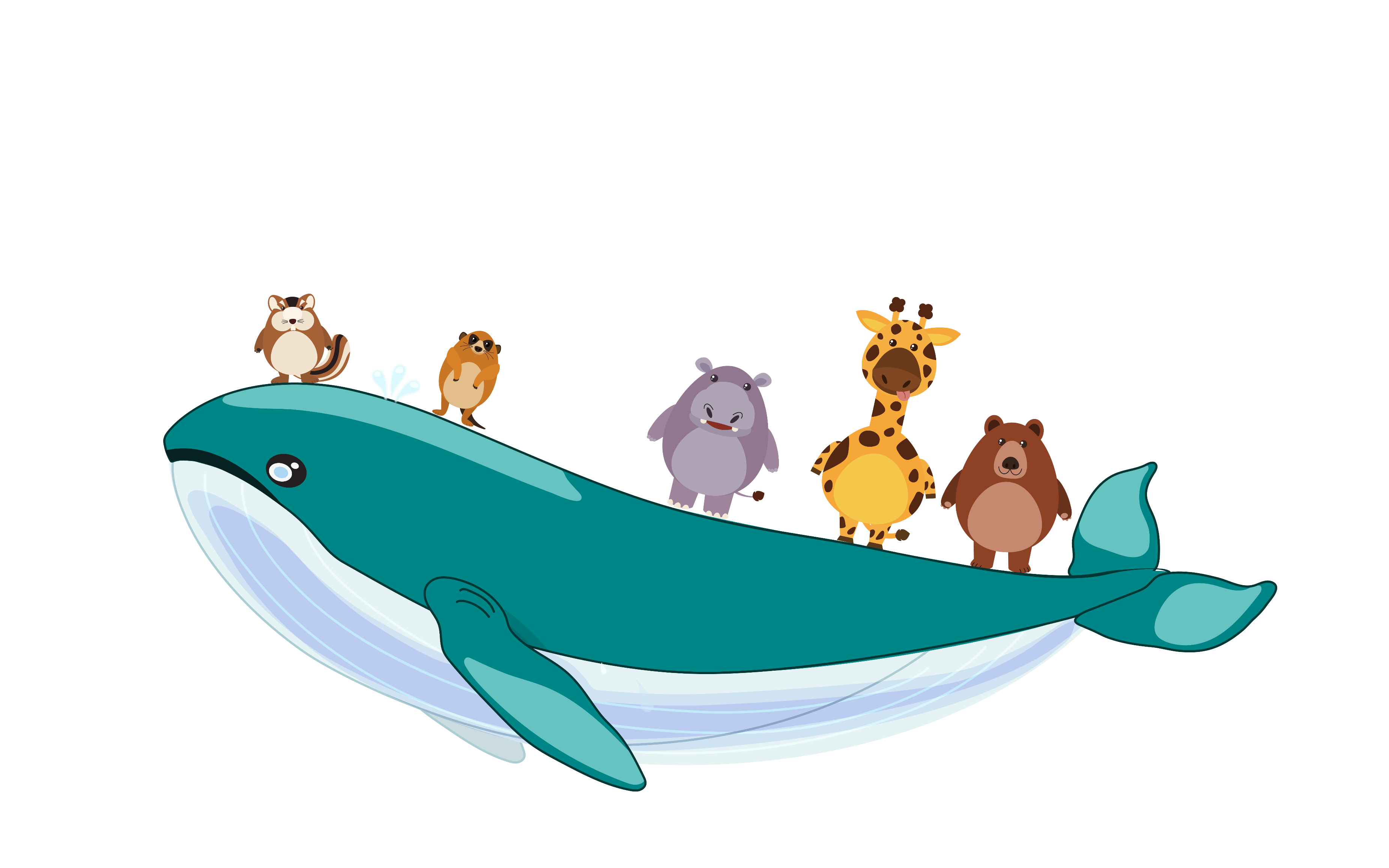 HẸN GẶP LẠI